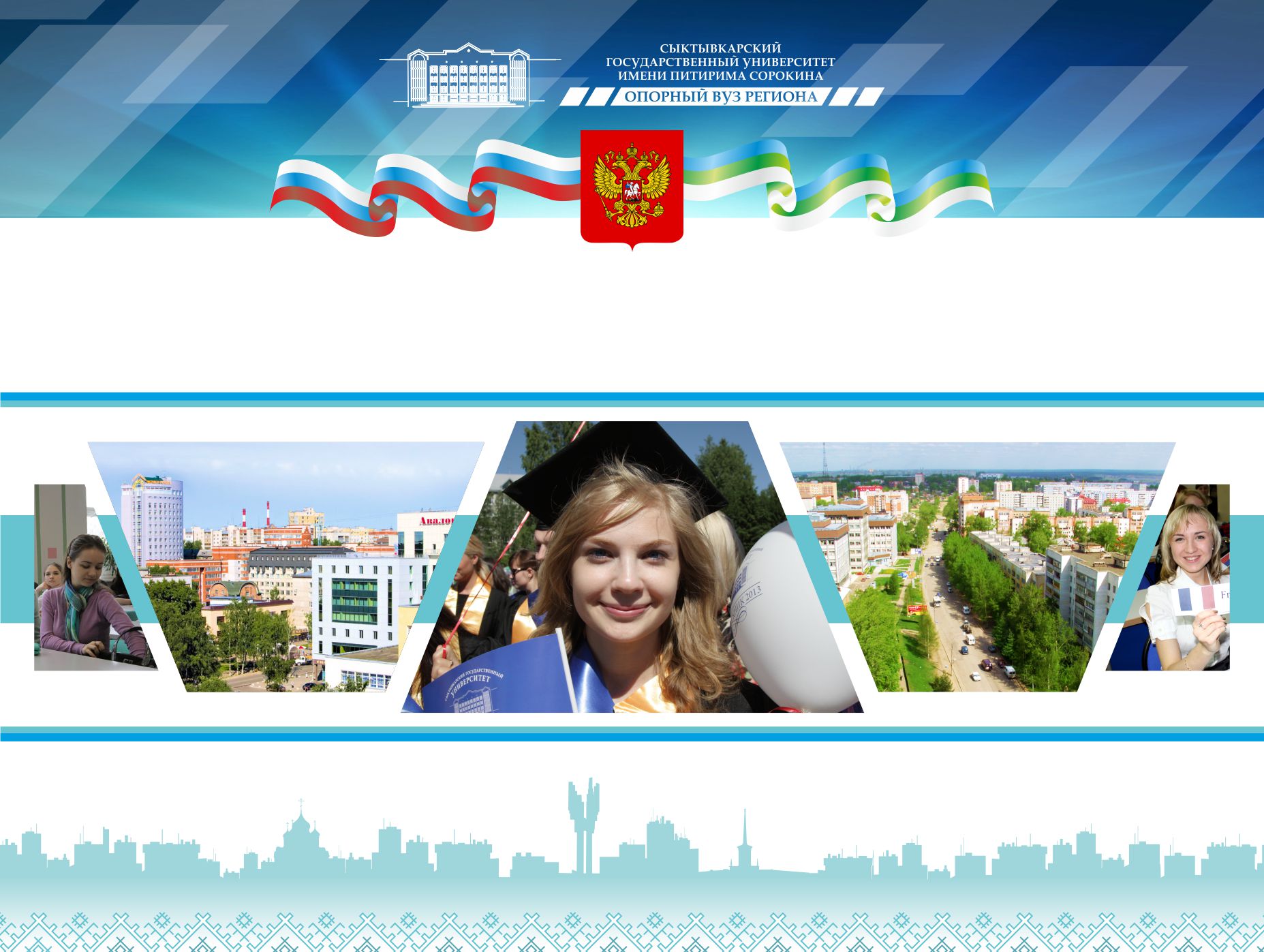 О ПРОВЕДЕНИИ ДОБРОВОЛЬНОЙ ПРОФЕССИОНАЛЬНО-ОБЩЕСТВЕННОЙ АККРЕДИТАЦИИ ОБРАЗОВАТЕЛЬНЫХ ПРОГРАММ ВЫСШЕГО ОБРАЗОВАНИЯ
Яковлева Елена Васильевна,
заместитель начальника учебного управления
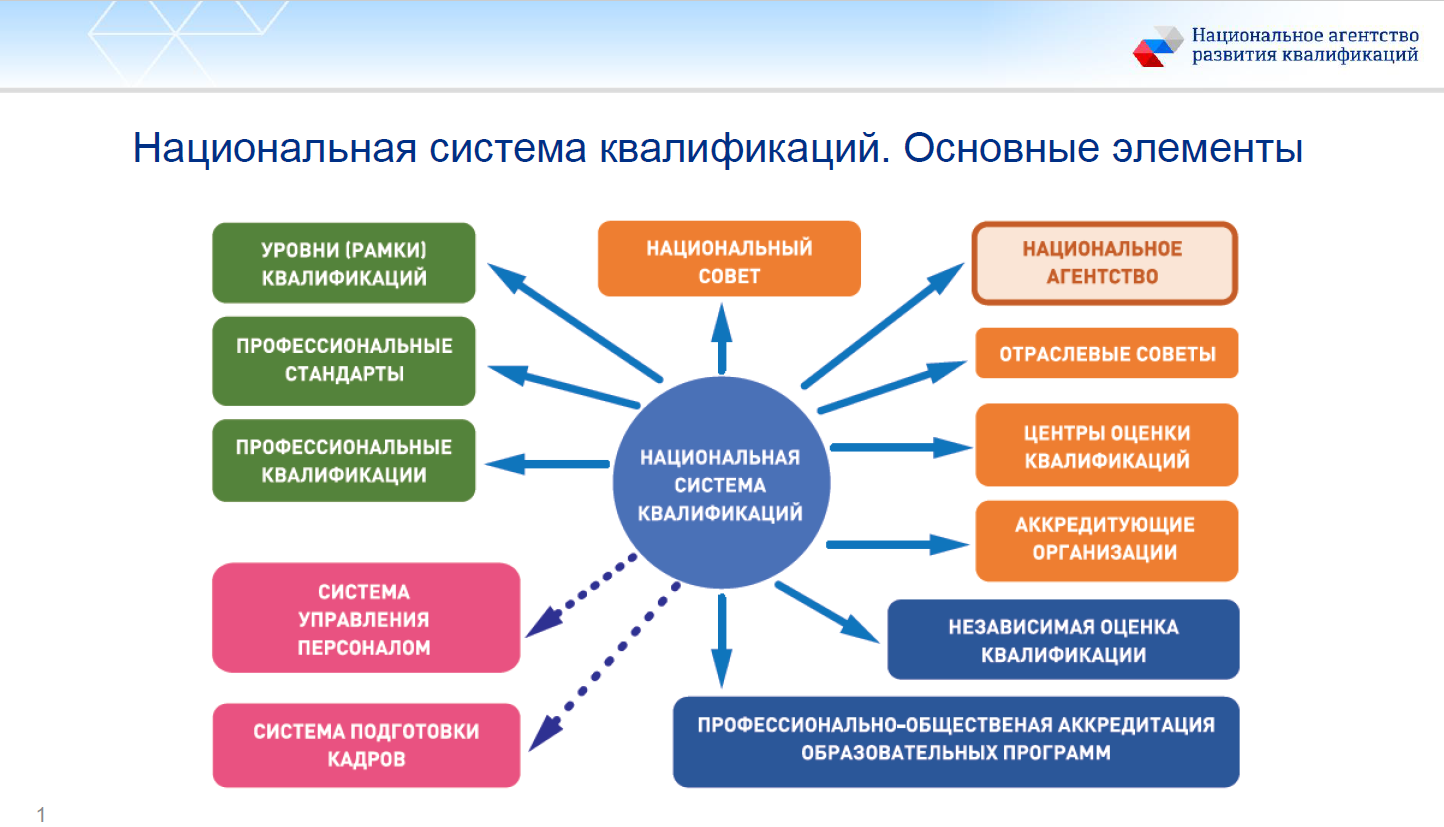 ПРОФЕССИОНАЛЬНО-ОБЩЕСТВЕННАЯ АККРЕДИТАЦИЯ
96 статья Федерального закона от 29.12.2012 N 273-ФЗ "Об образовании в Российской Федерации"
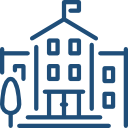 признание качества и уровня подготовки выпускников, освоивших такие образовательные программы в конкретной организации, осуществляющей образовательную деятельность, отвечающими требованиям профессиональных стандартов, требованиям рынка труда к специалистам, рабочим и служащим соответствующего профиля
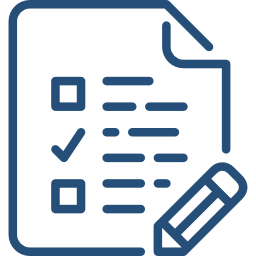 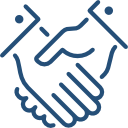 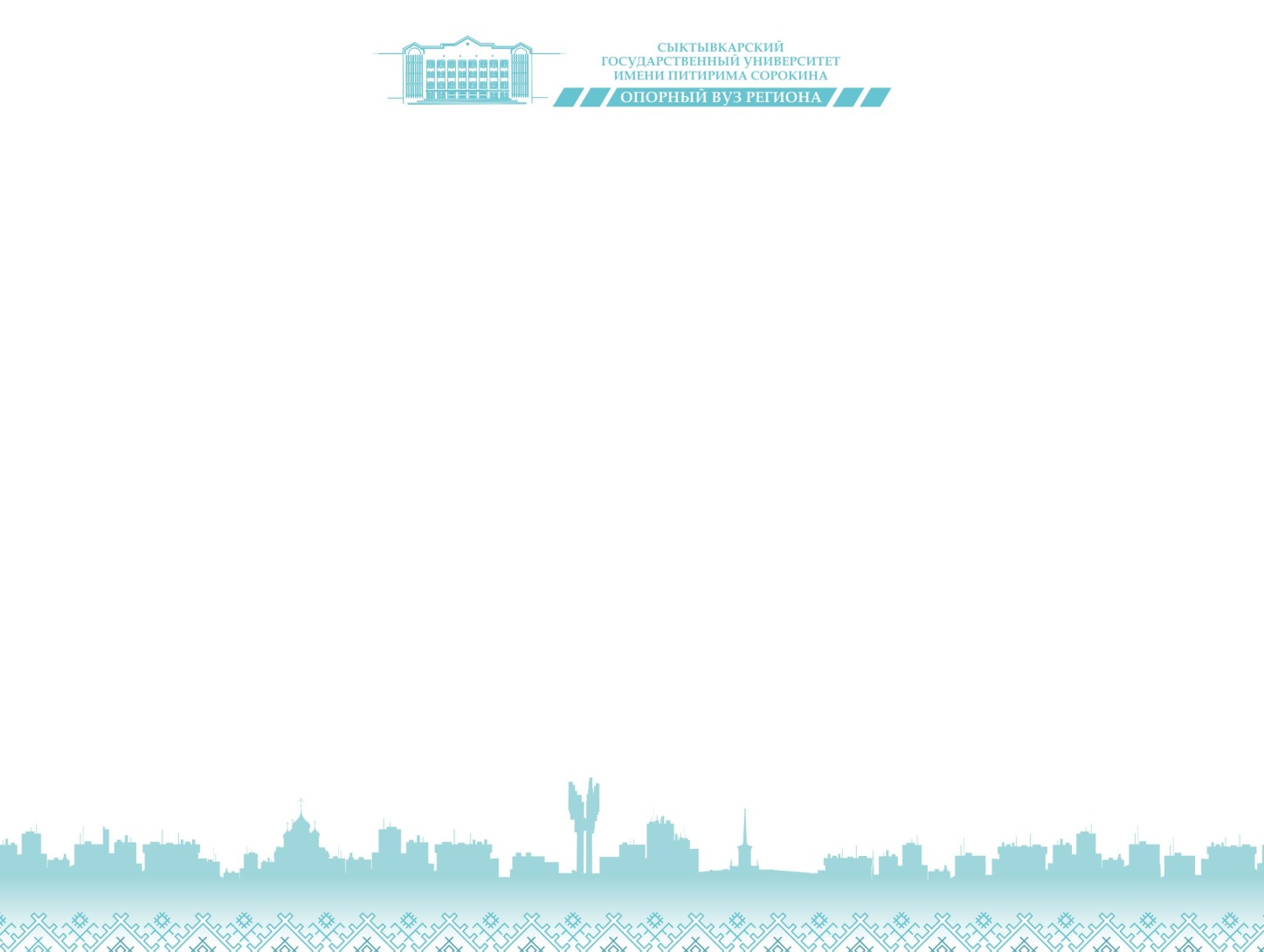 ЗАЧЕМ НУЖНА ПРОФЕССИОНАЛЬНО-ОБЩЕСТВЕННАЯ АККРЕДИТАЦИЯ
Законодательство предусматривает добровольный характер проведения ПОА. Однако ее результаты могут:
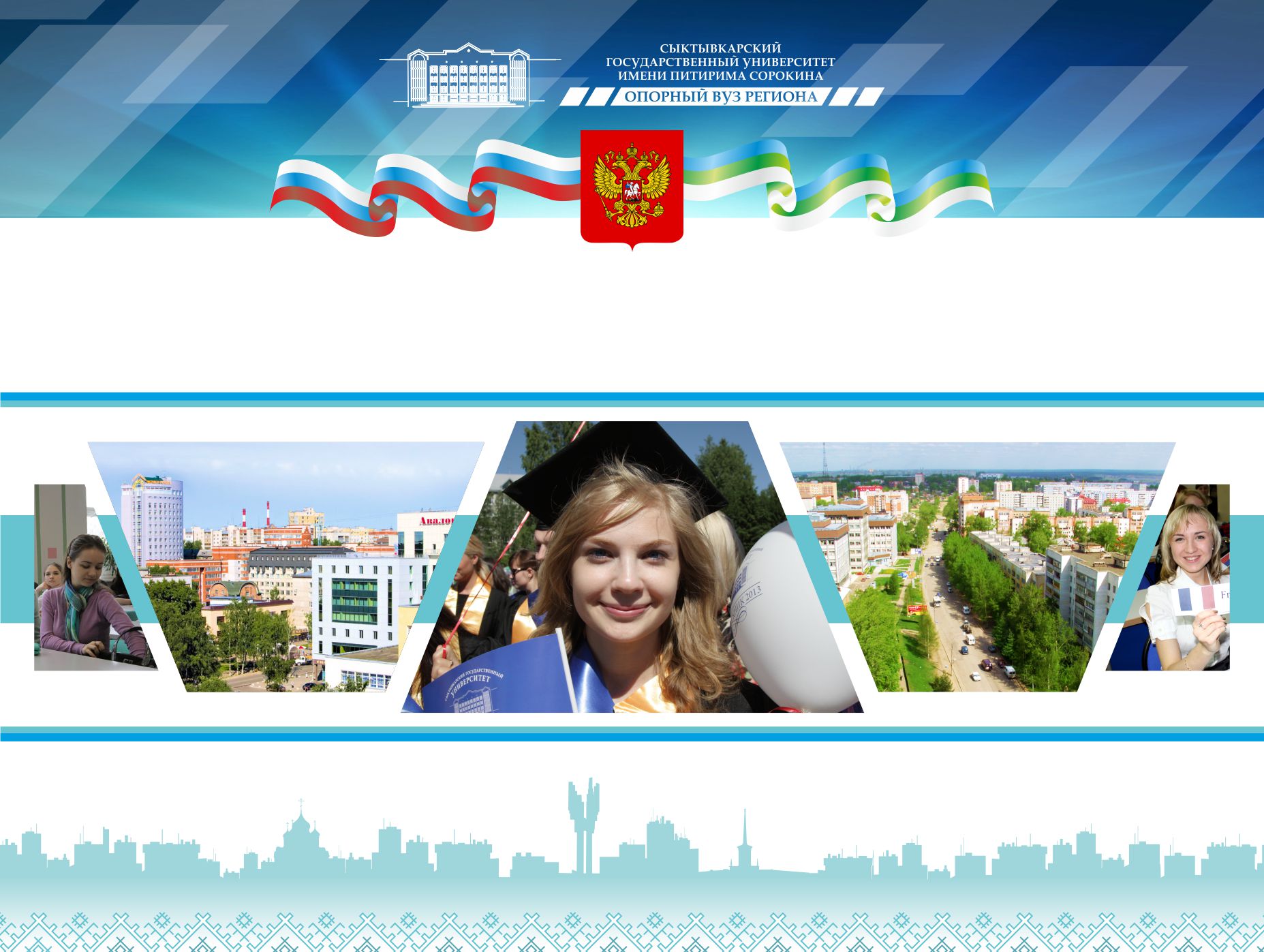 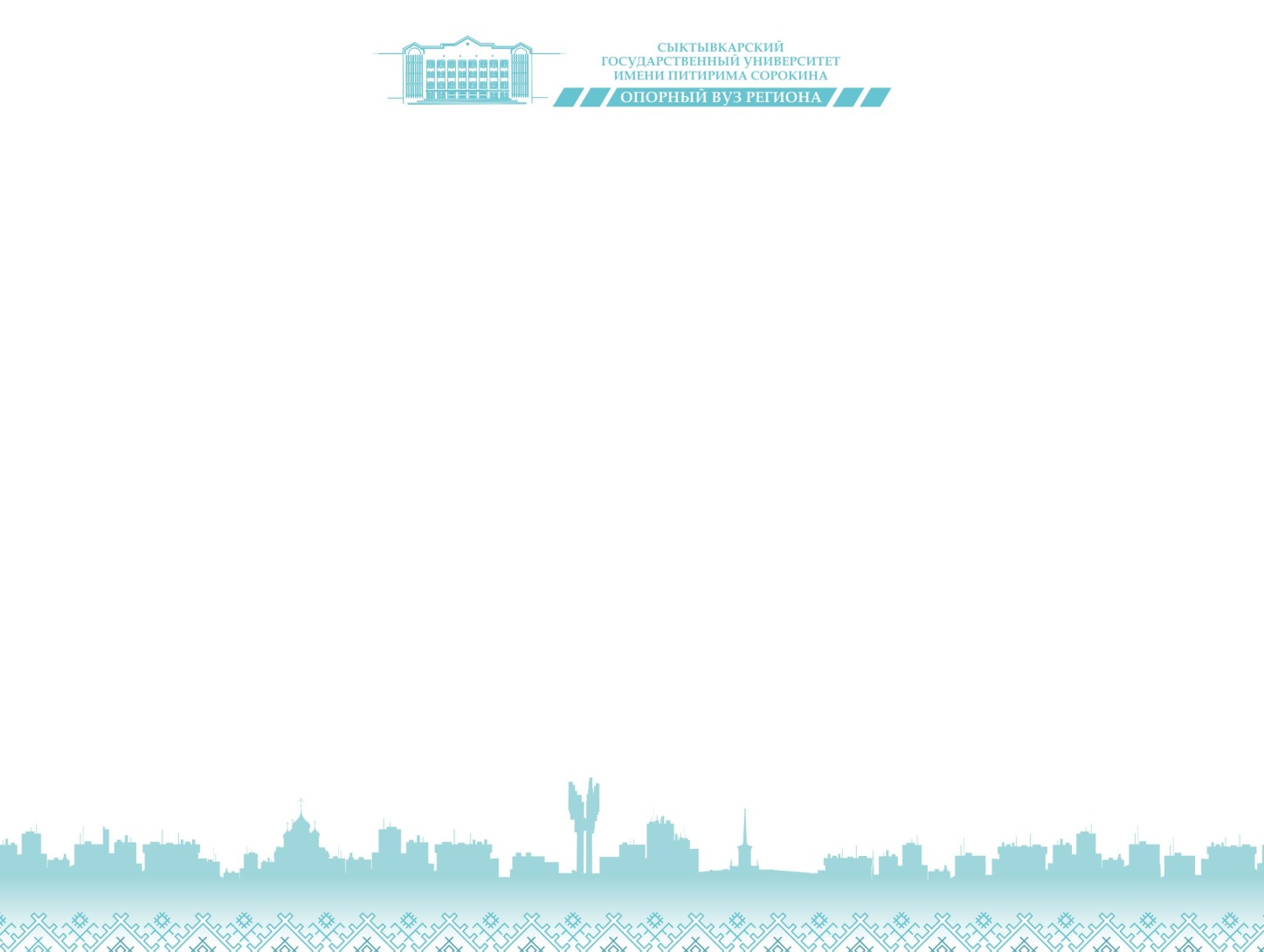 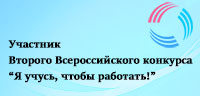 КОНКУРС «Я УЧУСЬ, ЧТОБЫ РАБОТАТЬ!»
Старт - 27 марта 2017 года
Организаторы:
ООО «Агентство по профессионально-общественной аккредитации и независимой оценке квалификаций» (Профаккредагентство);
Общероссийская общественная организация малого и среднего предпринимательства «ОПОРА РОССИИ»
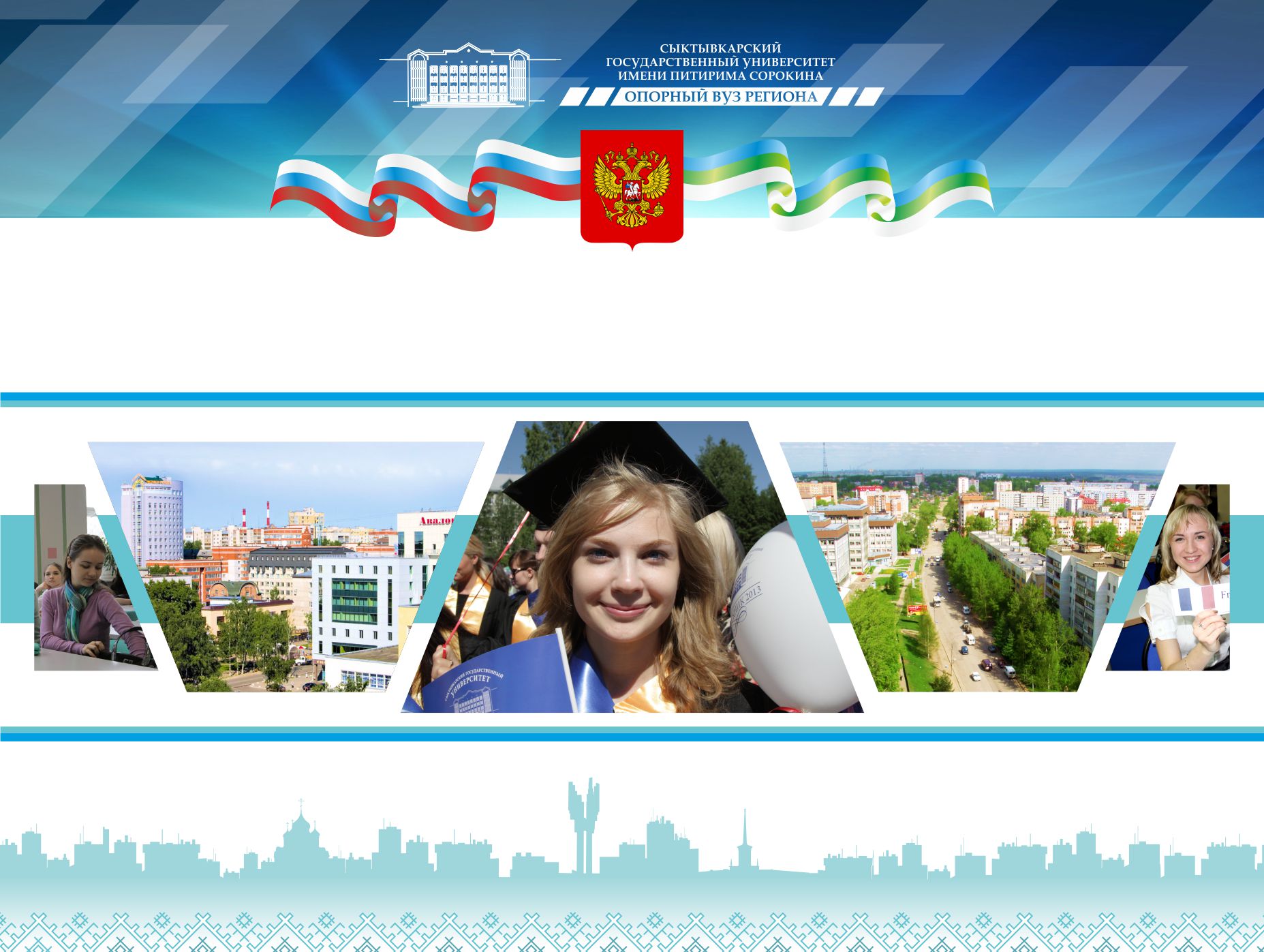 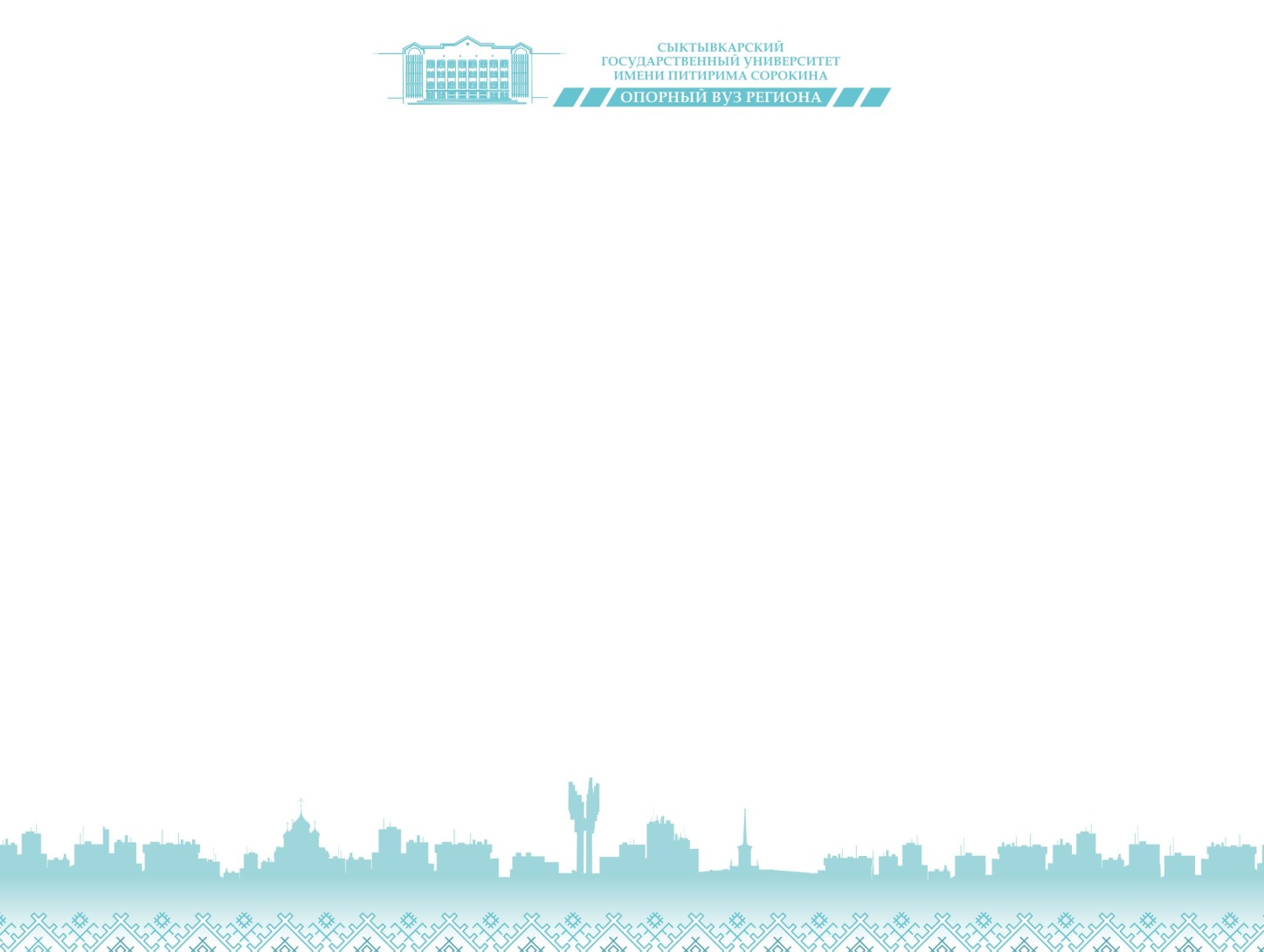 ЦЕЛИ И ЗАДАЧИ КОНКУРСА
Цель Конкурса – приведение содержания и структуры профессиональных образовательных программ в соответствие с требованиями профессиональных стандартов и требованиями рынка труда.
Задачи Конкурса:
Выявление лучших практик взаимодействия образовательных организаций с работодателями по совершенствованию образовательных программ и приведению их содержания в соответствие с требованиями профессиональных стандартов и требованиям регионального и федерального рынков труда.
Создание условий для разработки планируемых результатов обучения (компетентностной модели выпускника) в соответствии с требованиями профессиональных стандартов, на которые сориентирована программа.
Определение готовности образовательных организаций, реализующих образовательные программы, входящие в ТОП 50, к осуществлению взаимодействия с профильными работодателями по вопросам приведения содержания образовательных программ в соответствие с требованиями профессиональных стандартов и требованиям ранка труда
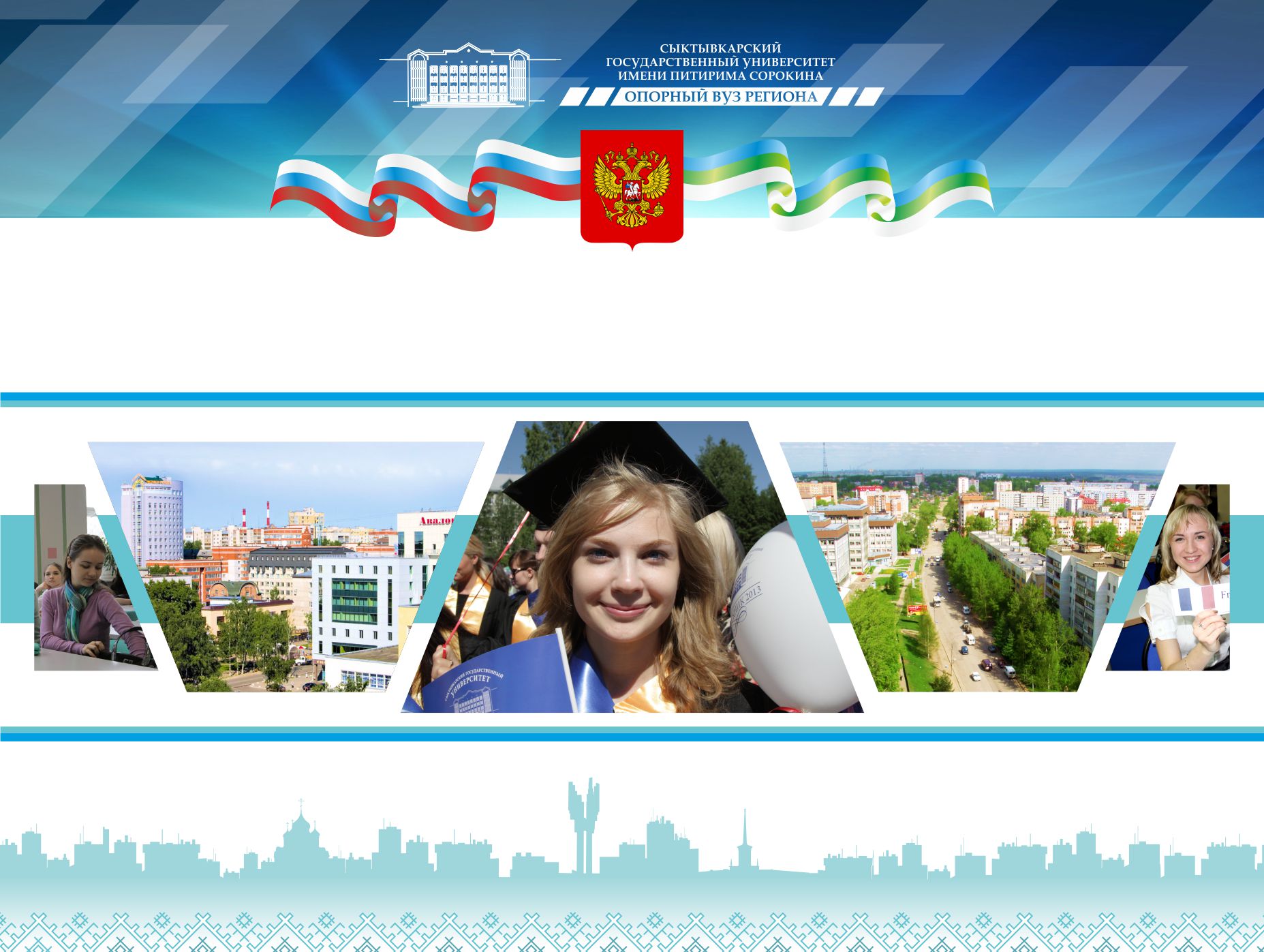 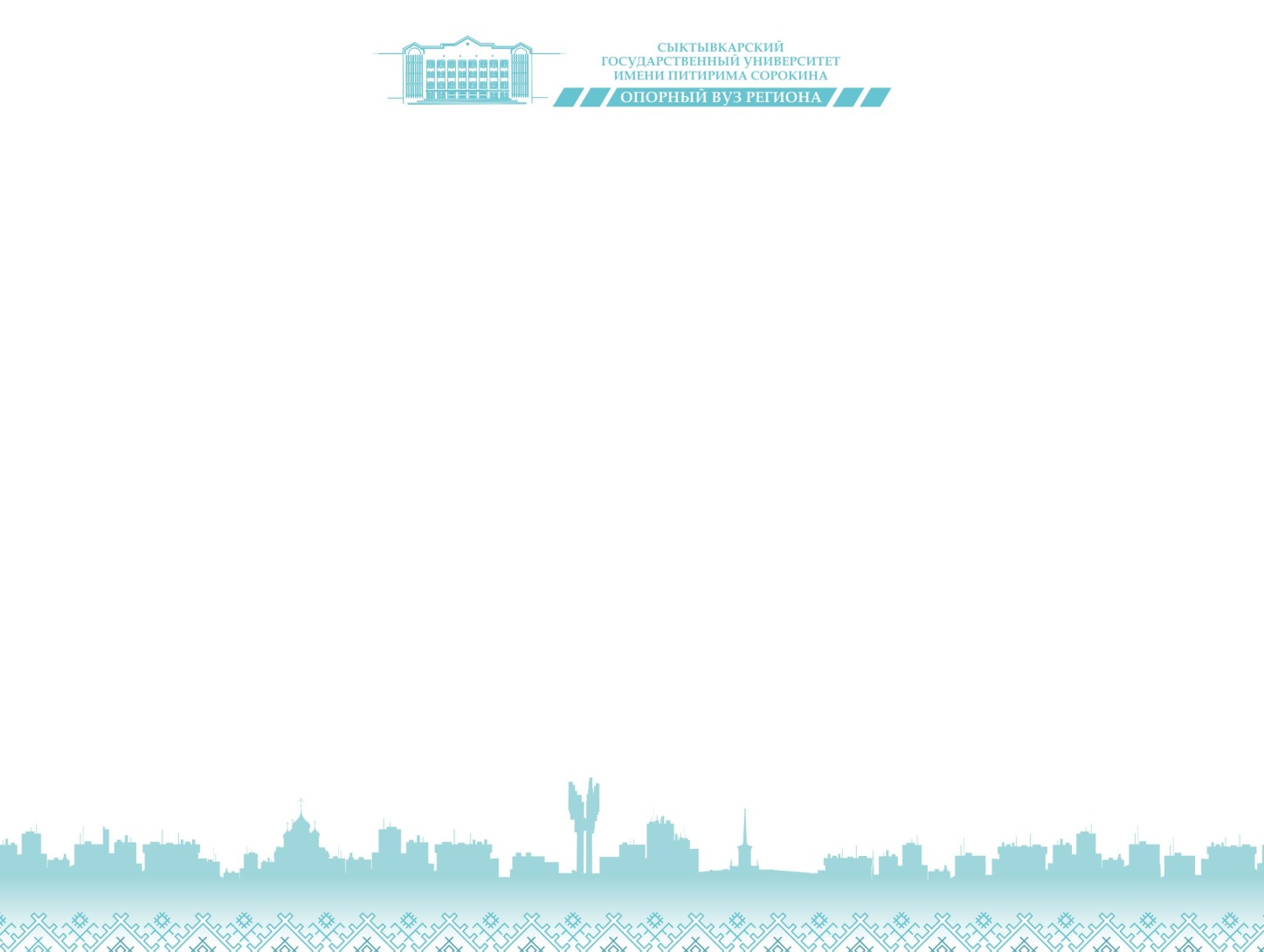 Итог участия
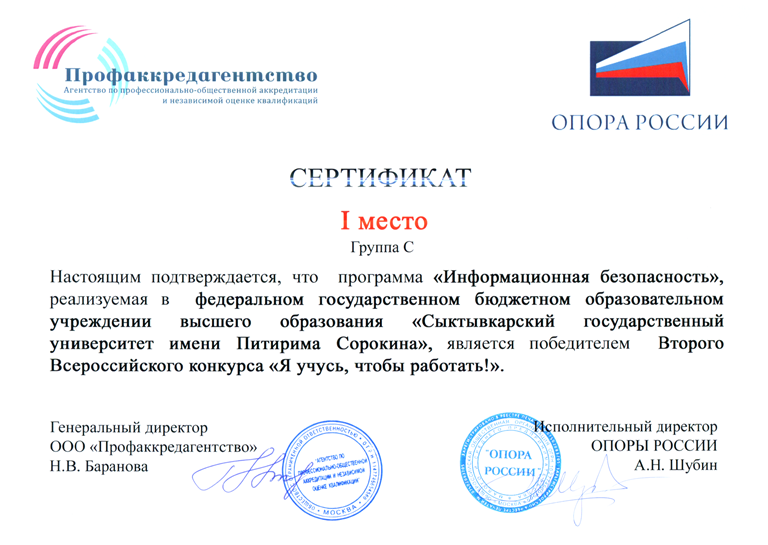 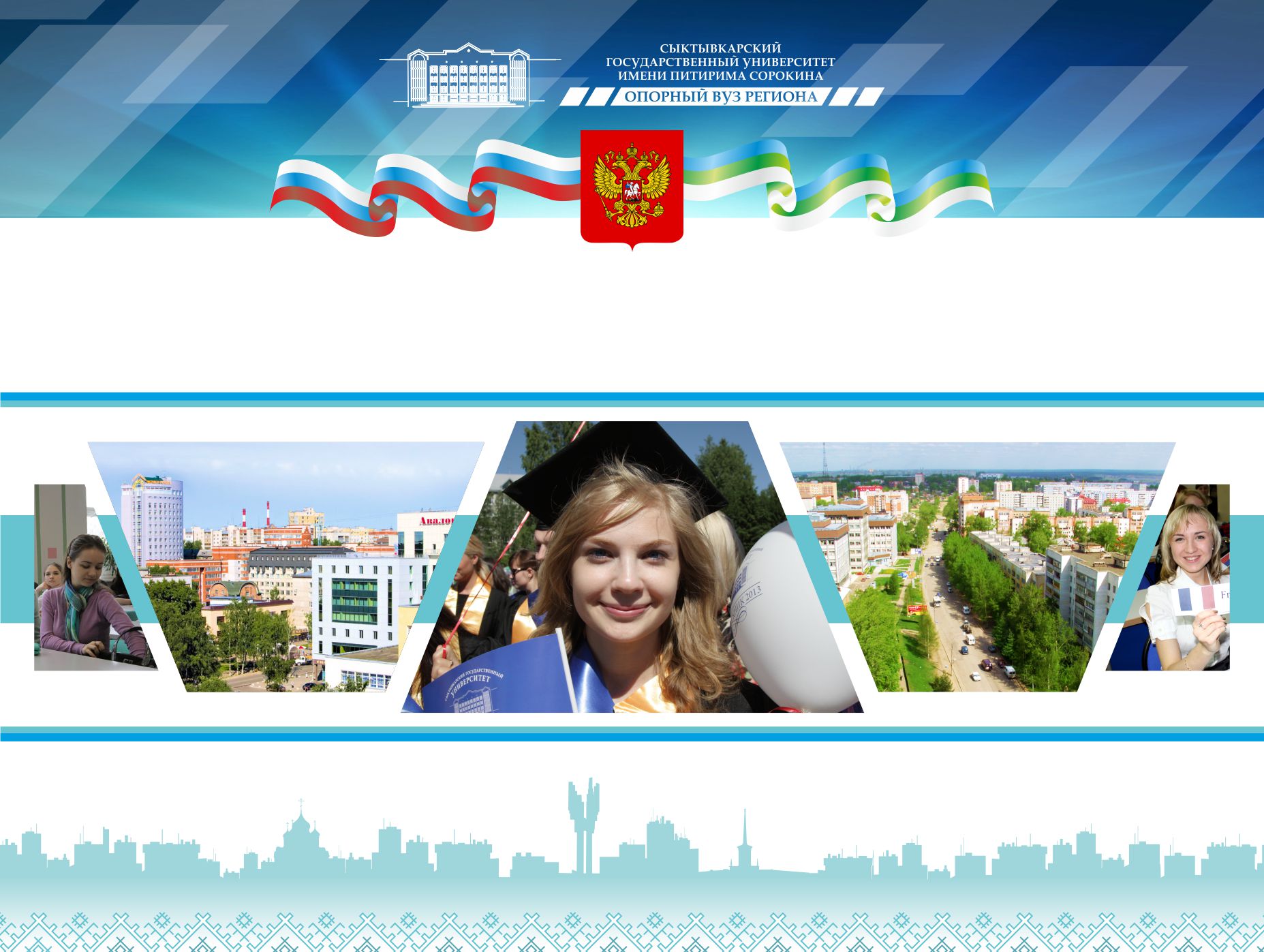 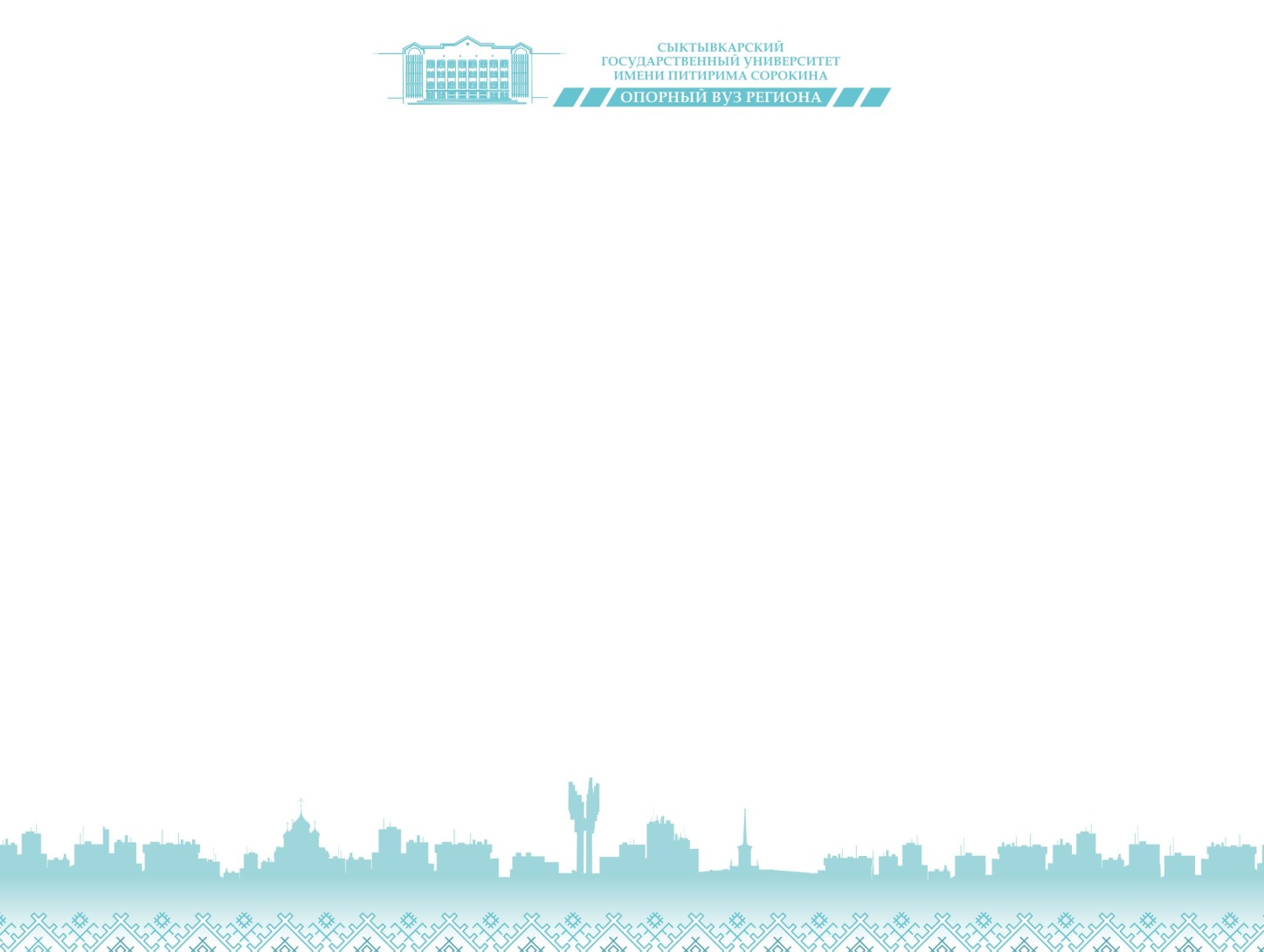 ПОСТАНОВЛЕНИЕ ПРАВИТЕЛЬСТВА РФ ОТ 11 АПРЕЛЯ 2017 ГОДА №431 
«О порядке формирования и ведения перечня организаций, проводящих профессионально-общественную аккредитацию основных профессиональных образовательных программ, основных программ профессионального обучения и (или) дополнительных  профессиональных программ»
Сайт «Система мониторинга профессионально-общественной аккредитации» (http://accredpoa.ru/)
Сайт Национального реестра Информационная система профессионально-общественной аккредитации (информационный ресурс Национального совета при Президенте Российской Федерации по профессиональным квалификациям) (http://nspk-poa.ru)
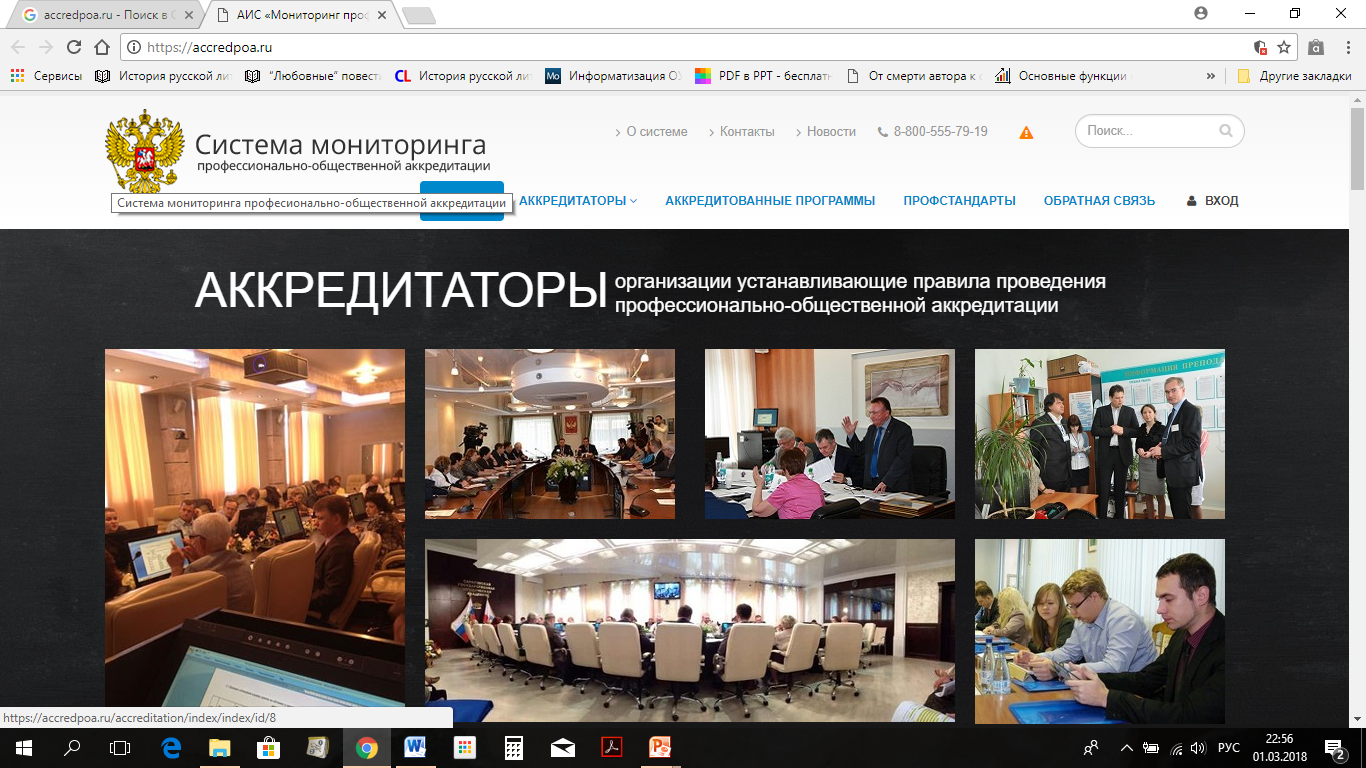 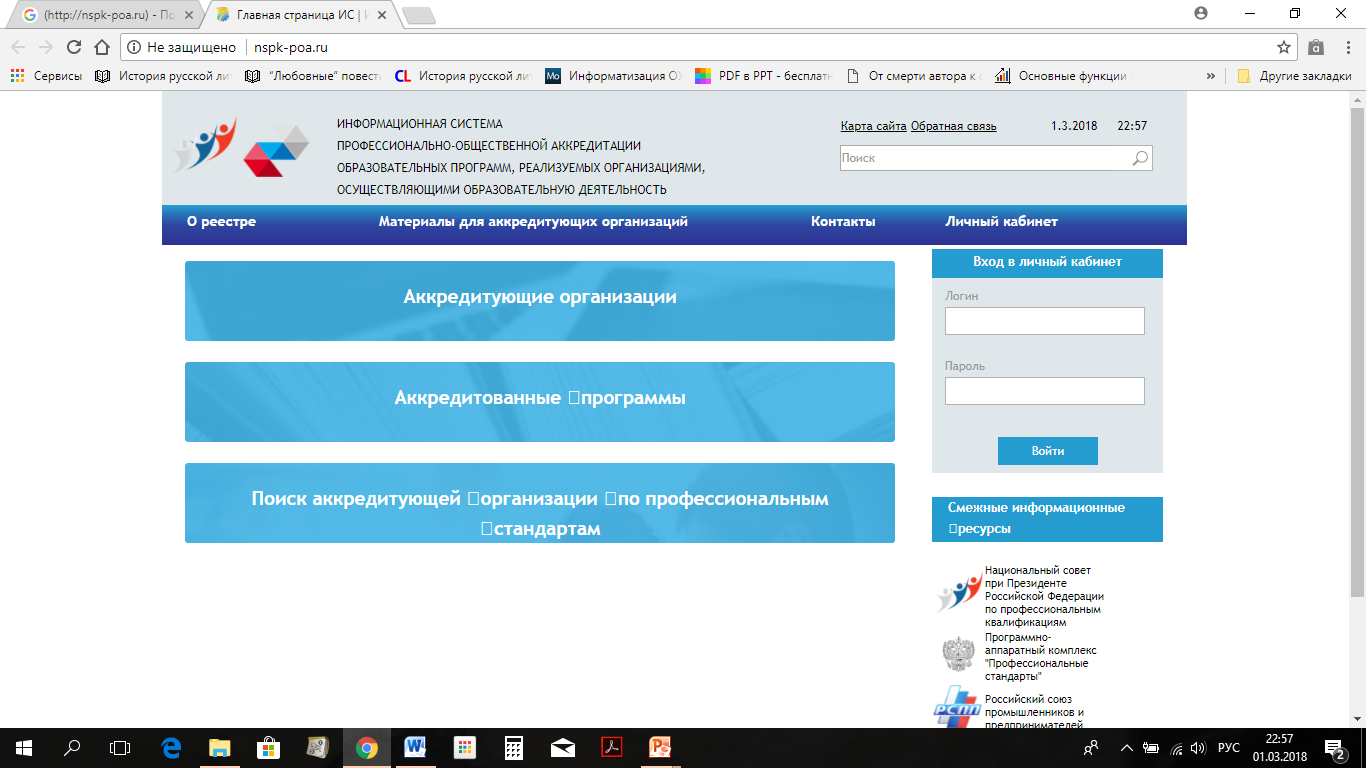 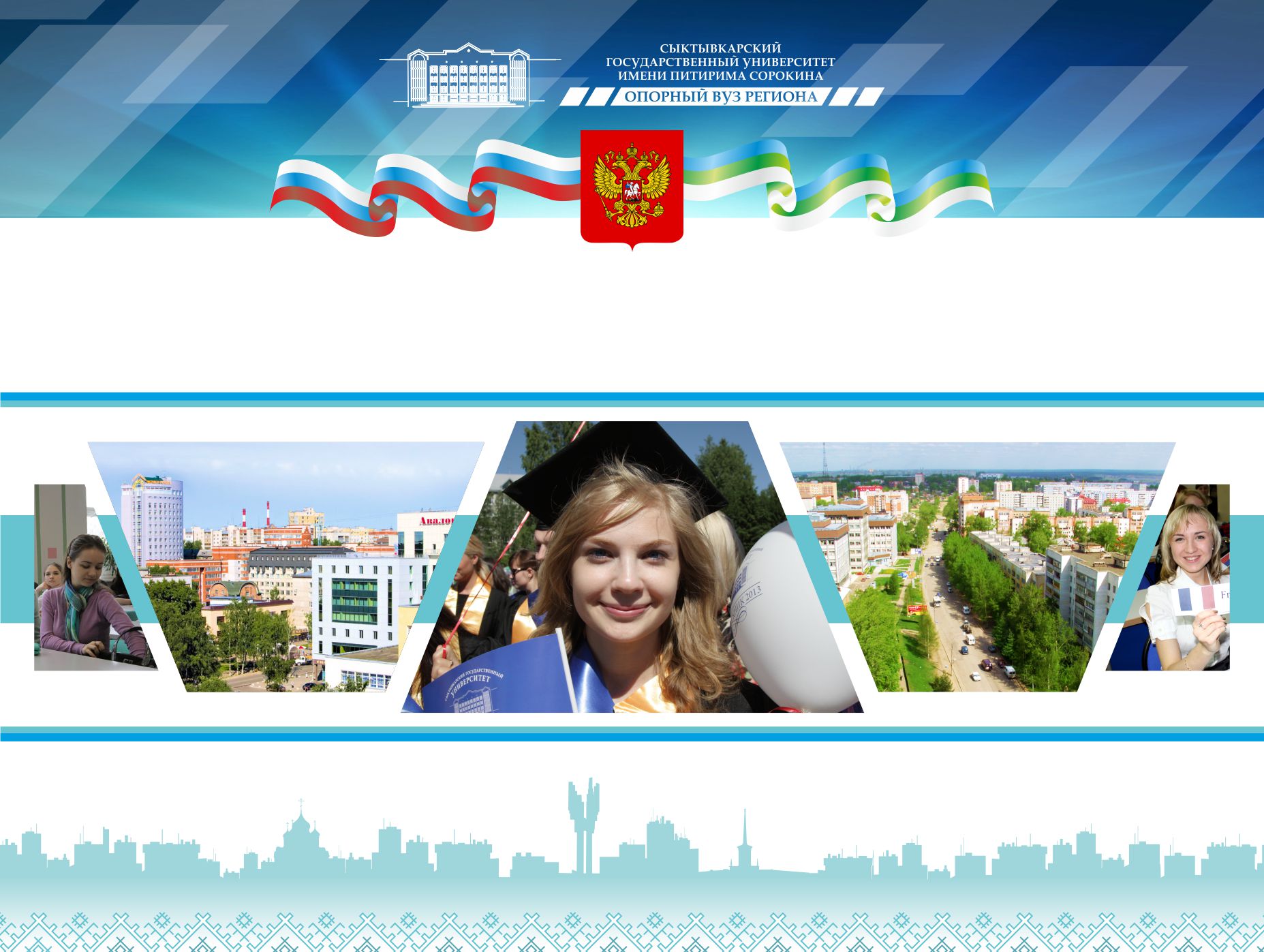 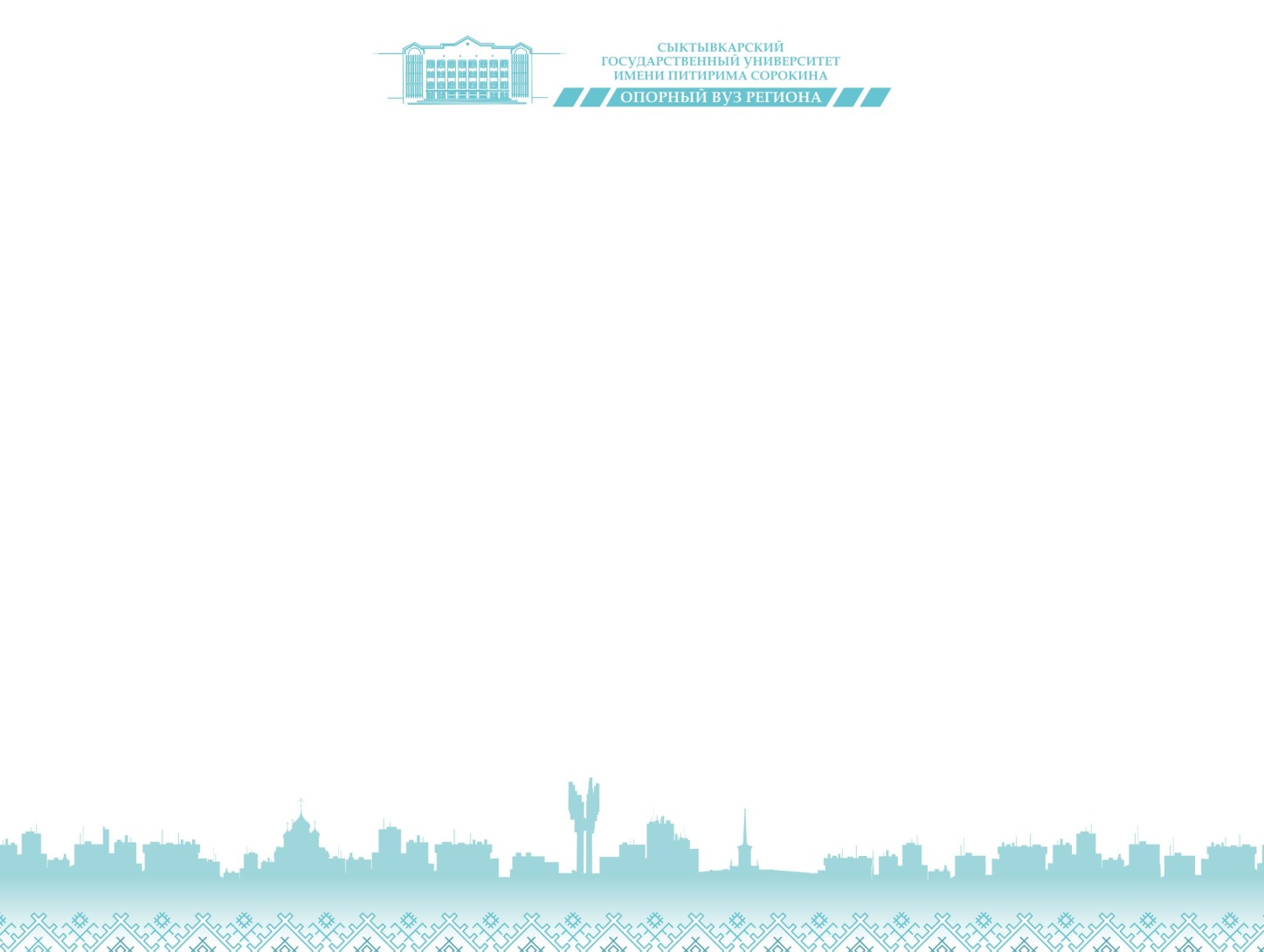 ПОСТАНОВЛЕНИЕ ПРАВИТЕЛЬСТВА РФ ОТ 11 АПРЕЛЯ 2017 ГОДА №431 
«О порядке формирования и ведения перечня организаций, проводящих профессионально-общественную аккредитацию основных профессиональных образовательных программ, основных программ профессионального обучения и (или) дополнительных  профессиональных программ»
Минобрнауки 
России
Аккредитующая 
организация
ПРЕДОСТАВЛЕНИЕ ИНФОРМАЦИИ:
наименование АО;
местонахождение АО;
контактные данные АО
официальный сайт АО в информационно-телекоммуникационной сети "Интернет";
перечень образовательных программ (с указанием профессий, специальностей и направлений подготовки, наименований
ДПП), аккредитуемых АО
ВЕДЕНИЕ ПЕРЕЧНЯ
сбор, хранение, обработка обобщение и анализ информации;
методическое обеспечение формирования
 и ведения перечня;
защита информации от уничтожения, модификации и блокирования доступа к ней,
 а также от иных неправомерных действий в отношении информации.
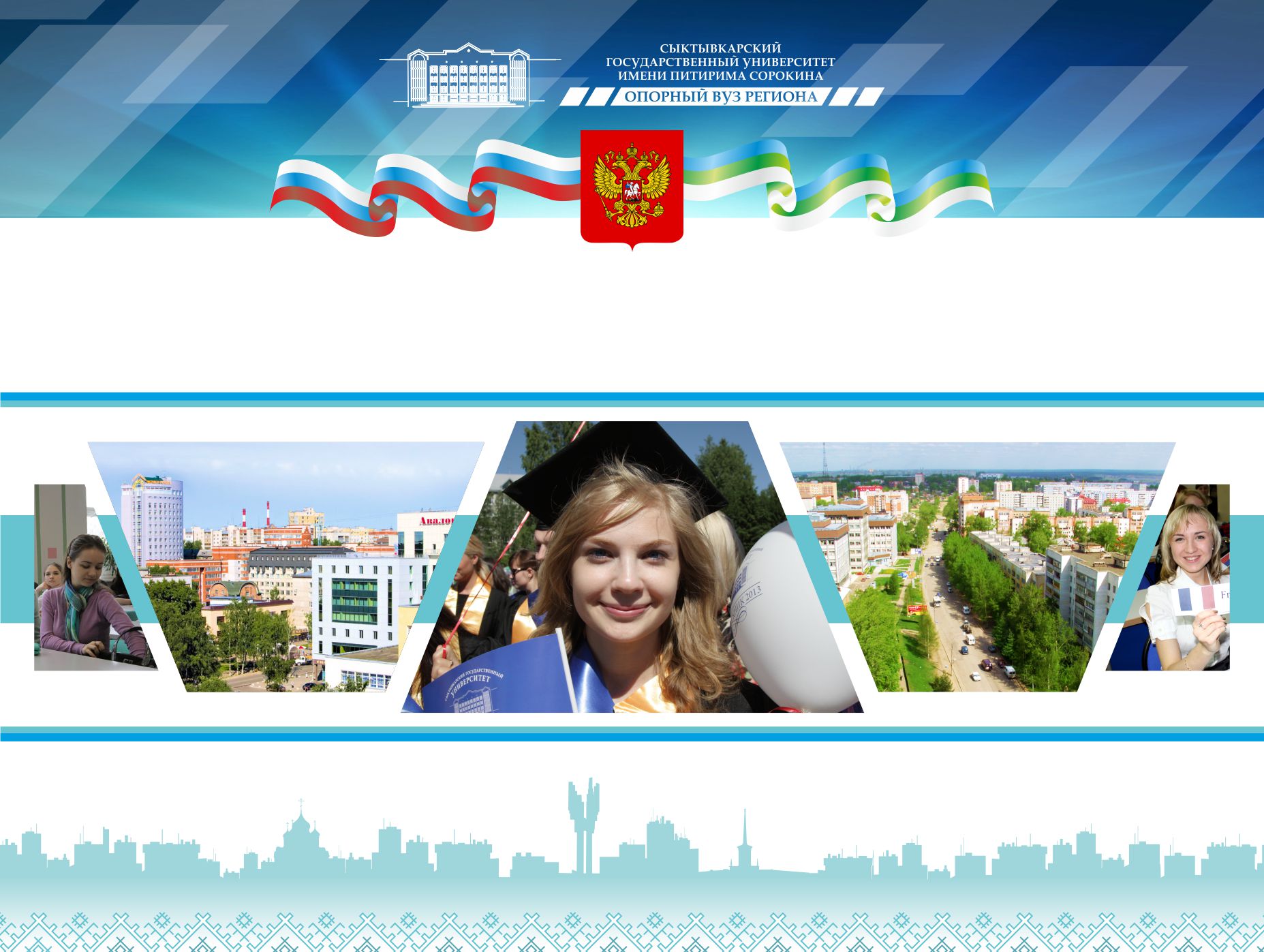 ЗАЯВИТЕЛЬНЫЙ ХАРАКТЕР ФОРМИРОВАНИЯ ПЕРЕЧНЯ АО
МОДЕЛЬ ПОА НАЦИОНАЛЬНОГО СОВЕТА ПО ПРОФЕССИОНАЛЬНЫМ КВАЛИФИКАЦИЯМ
Национальный совет при Президенте РФ по профессиональным квалификациям (НСПК)
Н
А
Р
К
регулятор
Установление общих требований к процедуре ПОА
Наделение
полномочиями
Советы по профессиональным квалификациям (СПК)
организаторы
Наделение
полномочиями  (на 5 лет) и мониторинг деятельности АО, ведение реестра экспертов ПОА
Установление порядка проведения и критериев оценки образовательных программ
Методическая
поддержка
СПК и АО
Аккредитующие организации
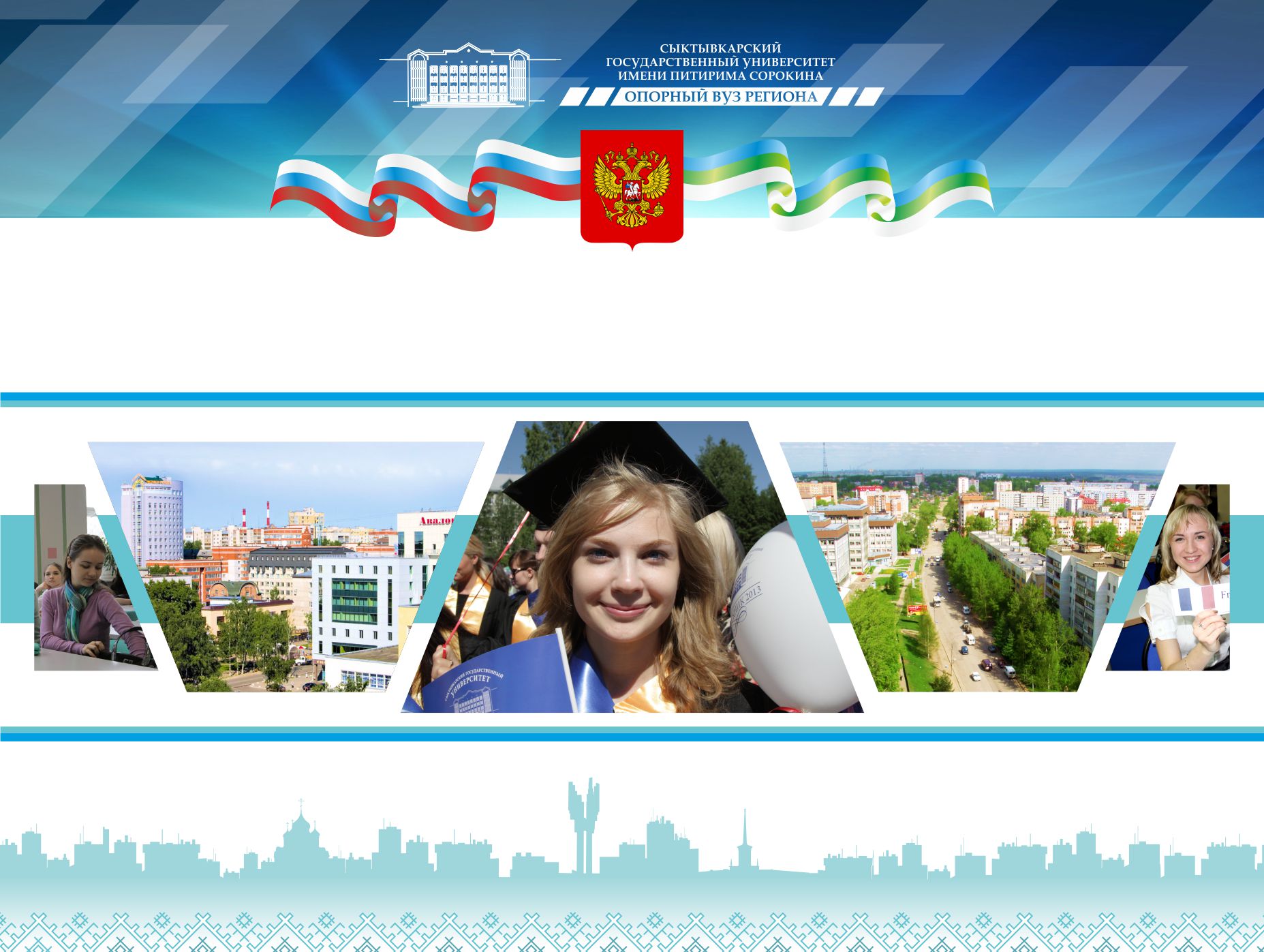 исполнители
Проведение ПОА
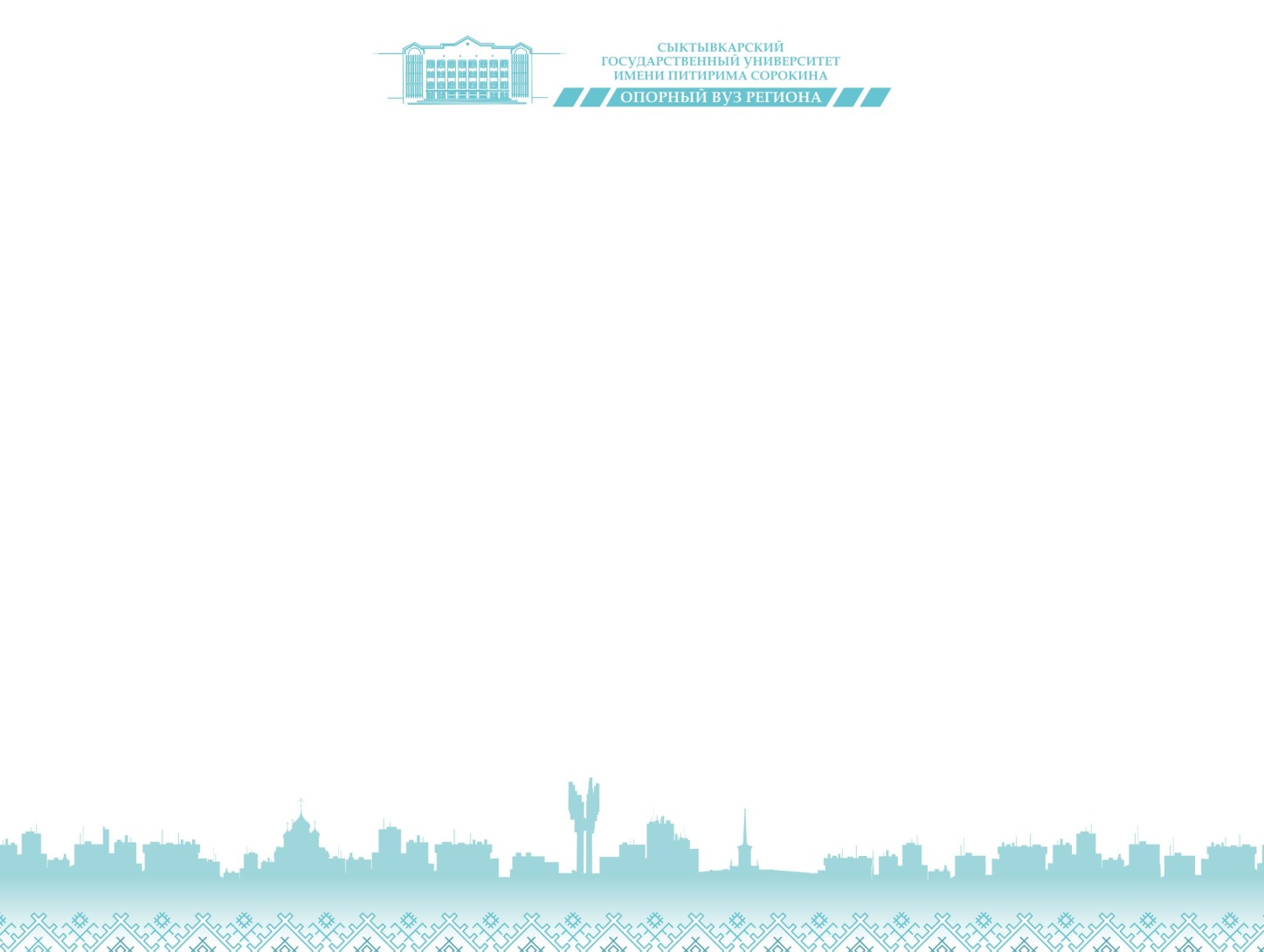 УЧАСТНИКИ НЕЗАВИСИМОЙ ОЦЕНКИ ПРОГРАММ
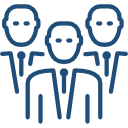 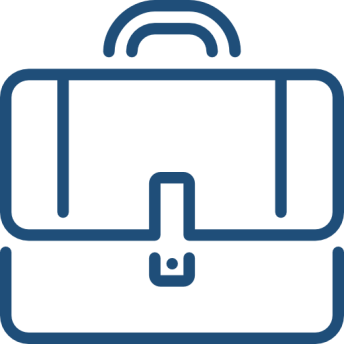 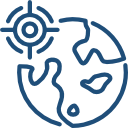 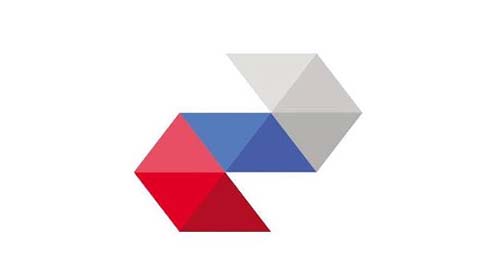 Региональные сообщества
НАРК
Советы по профессиональным квалификациям
Организации, получившие по 
решению Национального Совета при Президенте Российской Федерации по профессиональным квалификациям право на проведение профессионально-общественной аккредитации профессиональных образовательных программ
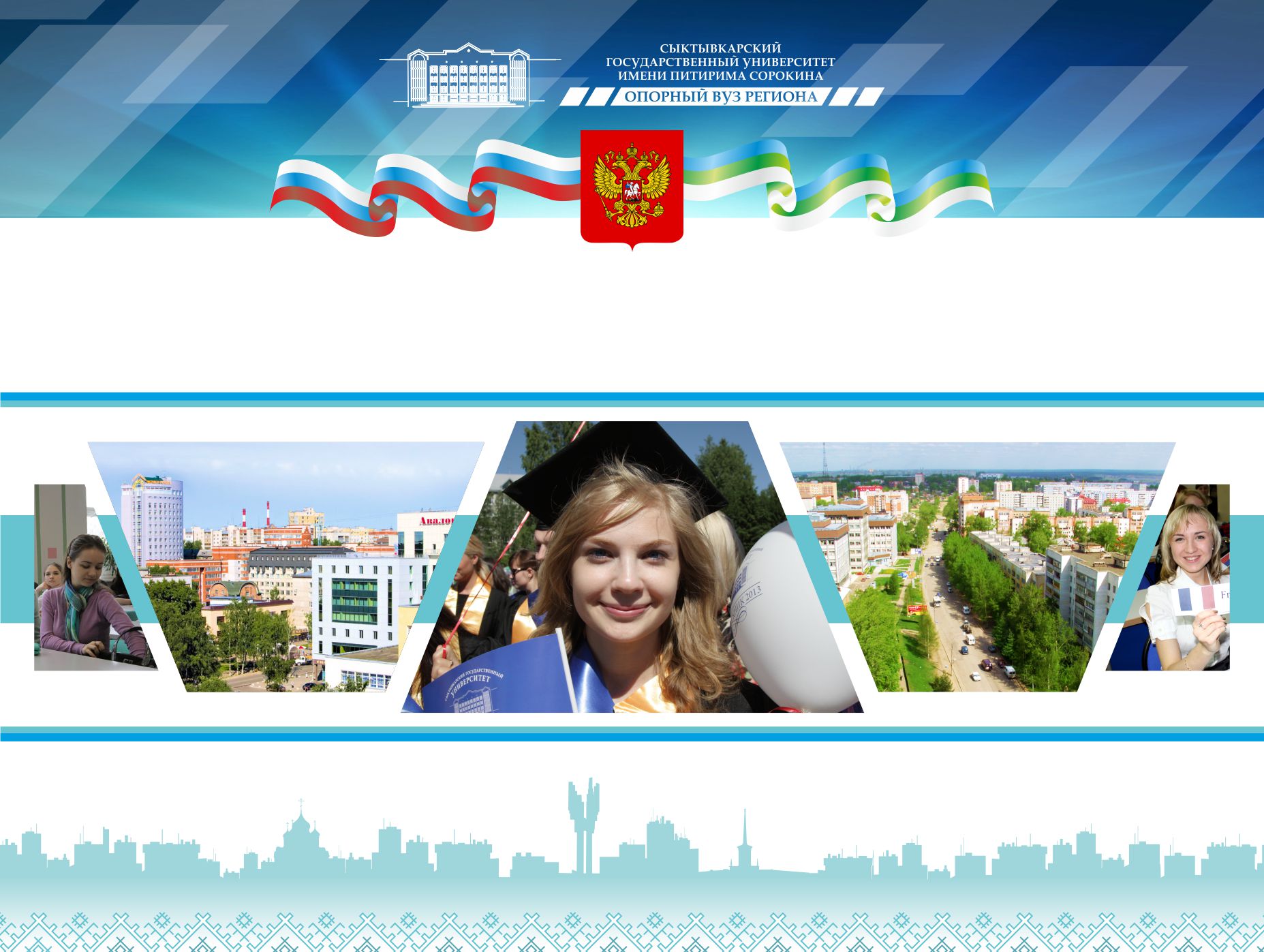 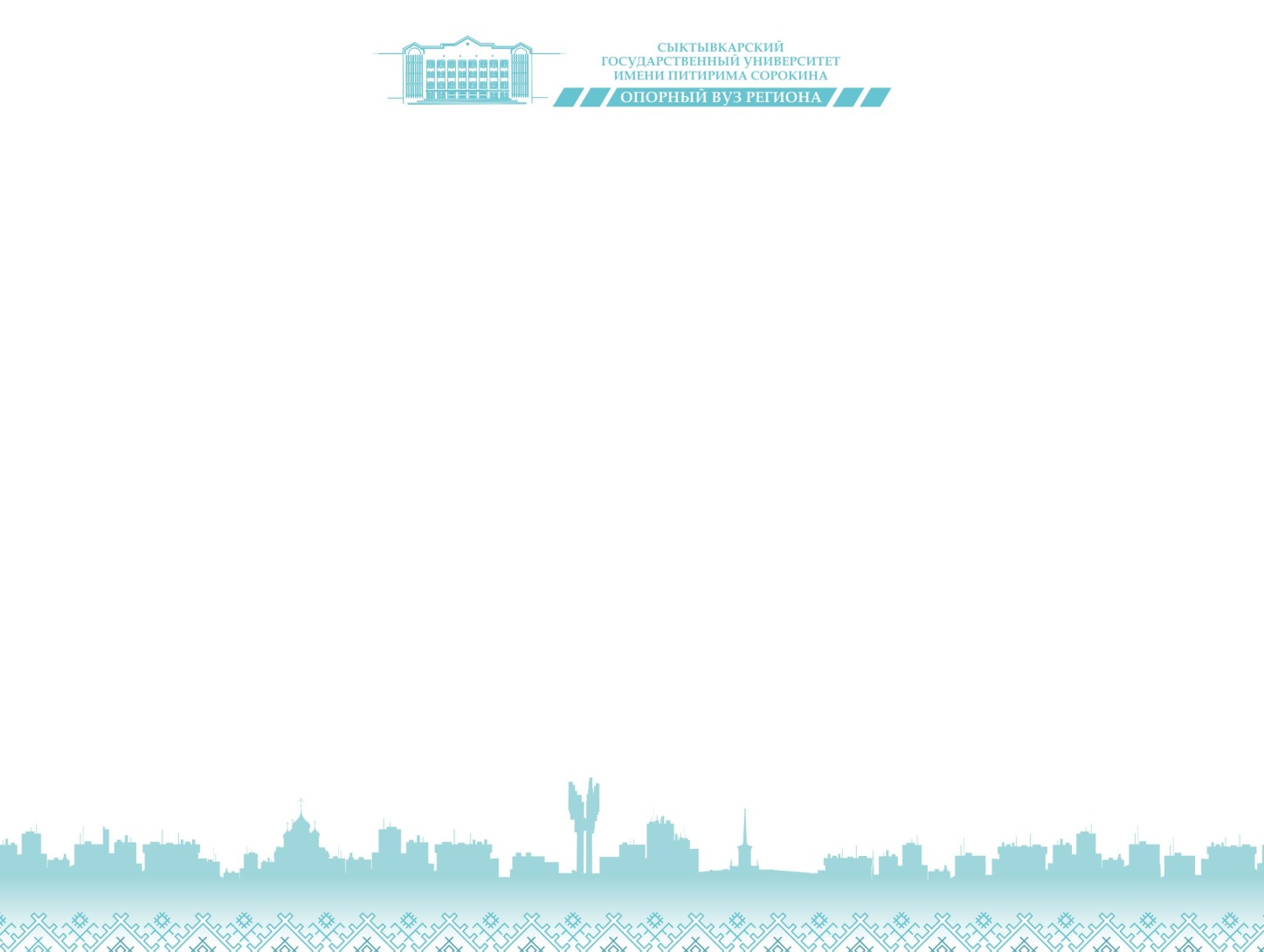 РАЗРАБОТКА ОСНОВНЫХ ПРОФЕССИОНАЛЬНЫХ ОБРАЗОВАТЕЛЬНЫХ ПРОГРАММ: НОВЫЙ ТРЕНД
Требования к квалификации
Основная
профессиональная
образовательная
программа
Профессиональный стандарт (ПС)
Федеральный государственный образовательный стандарт (ФГОС)
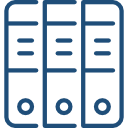 Уровни квалификации в целях 
разработки проектов ПС
ФГОС: 
Требования к результатам образования
ПС: 
Требования к квалификации
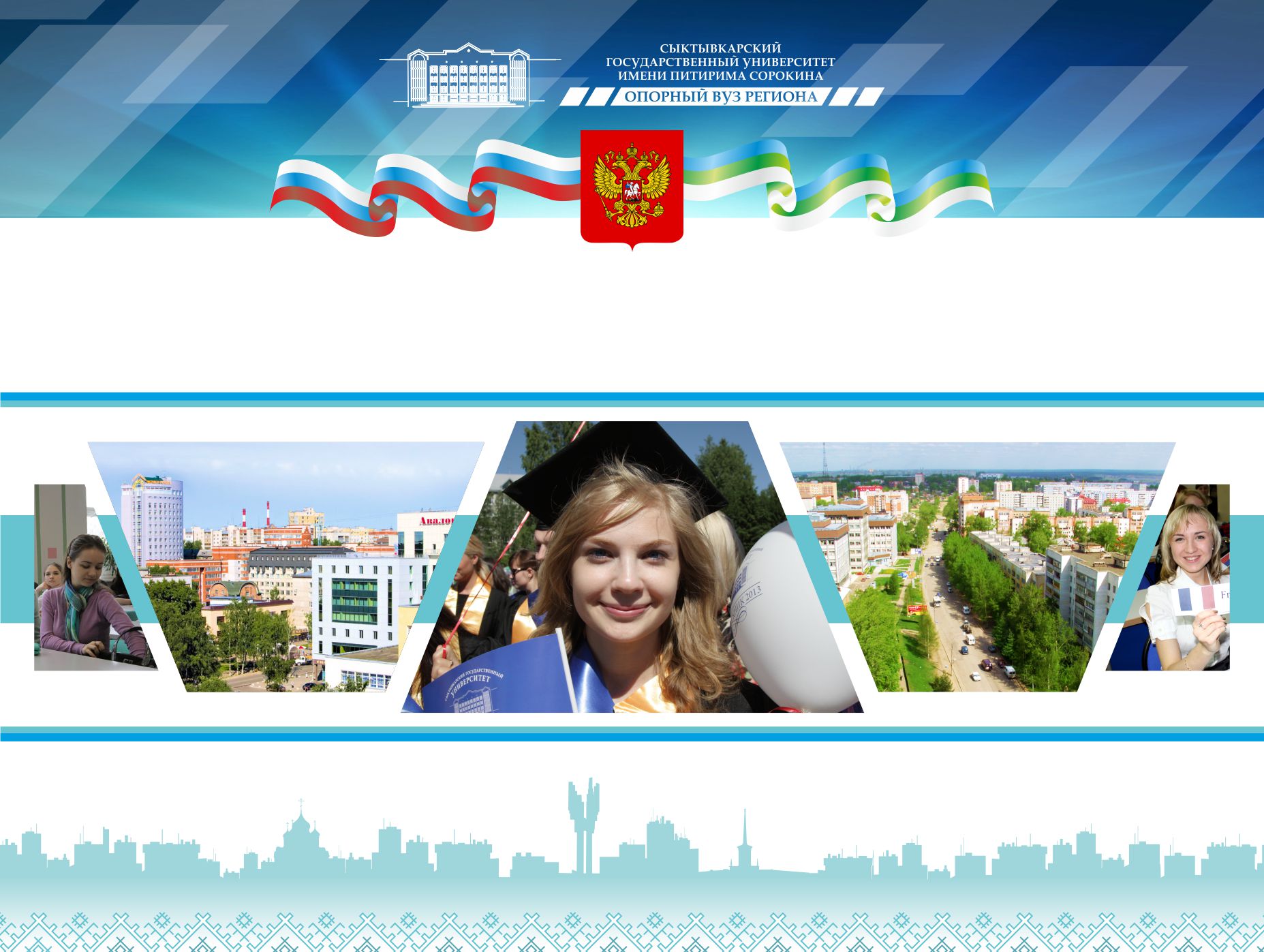 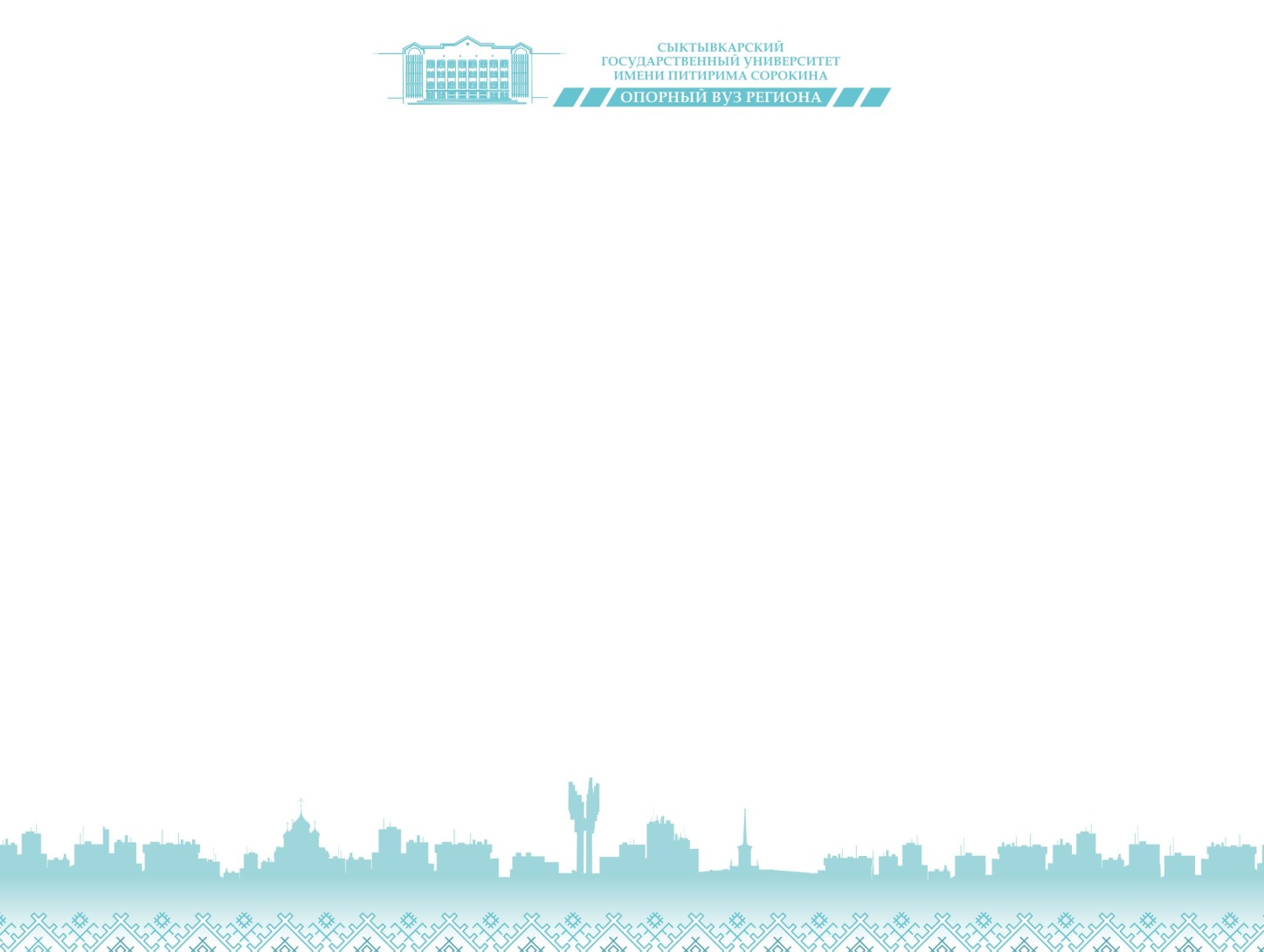 ВЛИЯНИЕ ПРОФЕССИОНАЛЬНОГО СТАНДАРТА НА ОБРАЗОВАТЕЛЬНУЮ ПРОГРАММУ
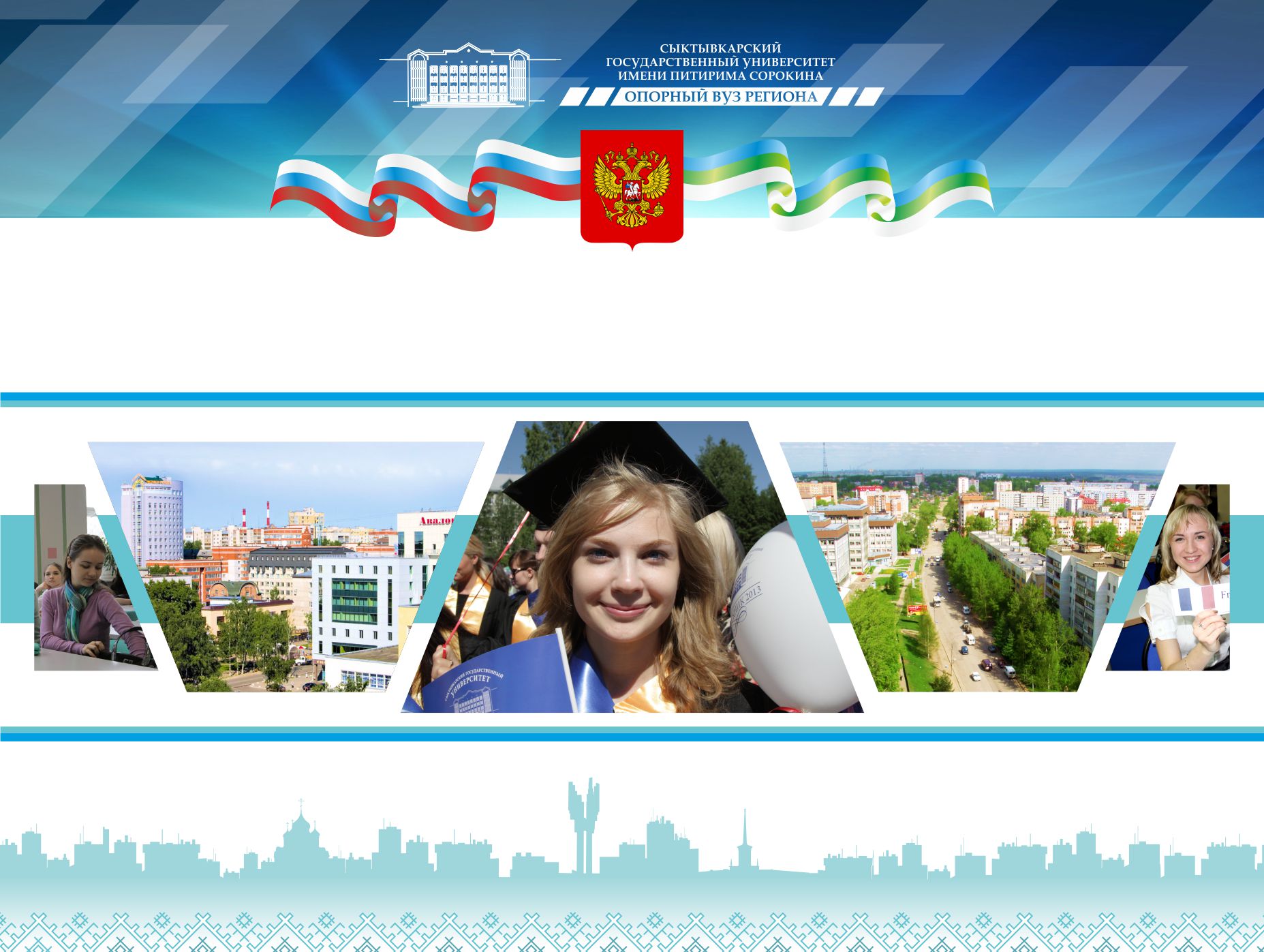 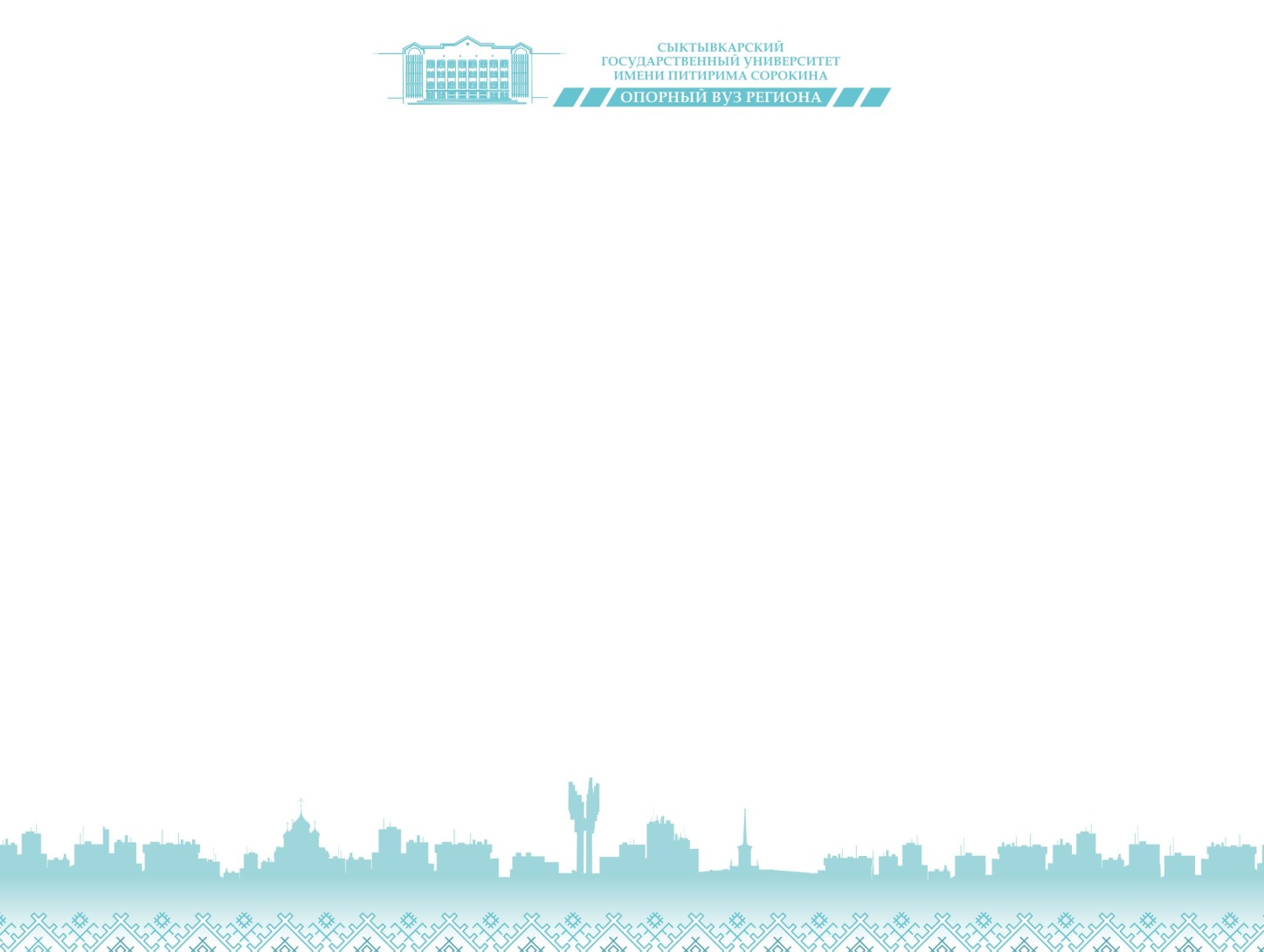 ПРОЦЕДУРА ПОА ОБРАЗОВАТЕЛЬНЫХ ПРОГРАММ
Заявочный пакет документов
Свидетельство о ПОА
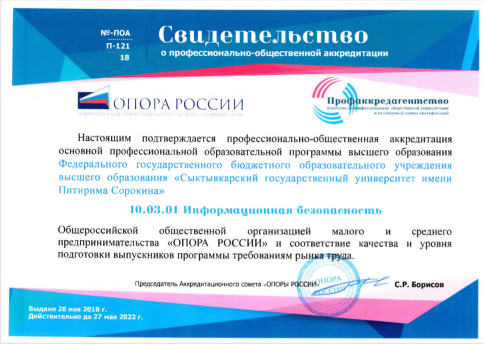 Группа экспертов
Рабочая группа ОО
Самообследование
Камеральная проверка
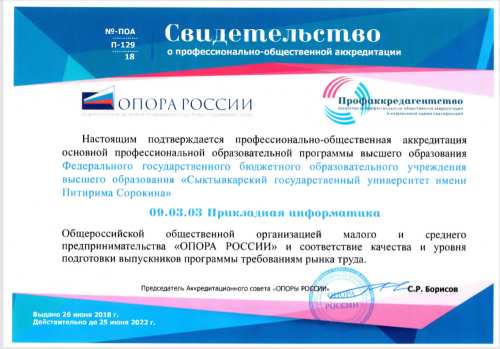 Предоставление информации
Выездная проверка
Экспертное заключение
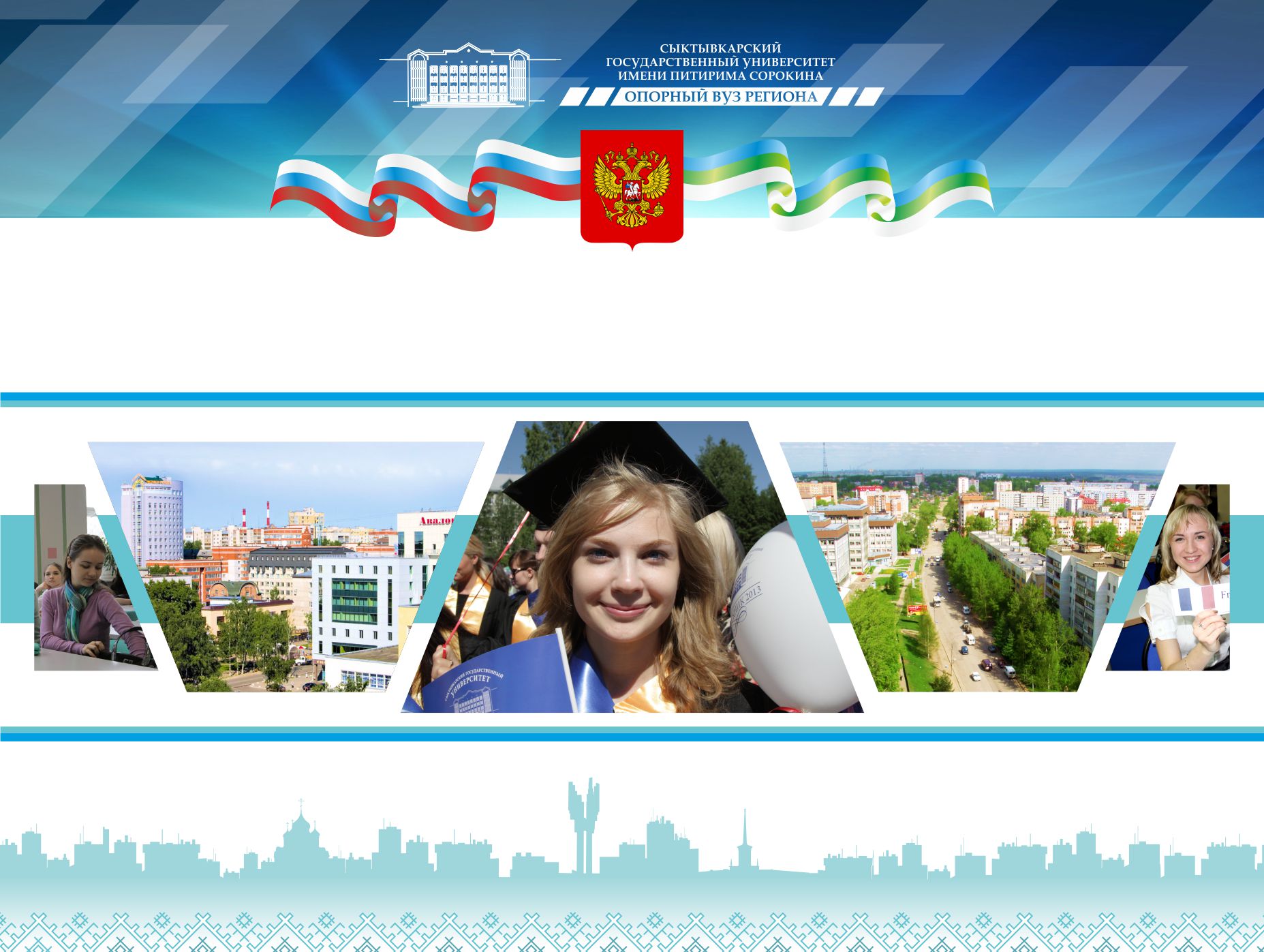 КРИТЕРИИ ПРОФЕССИОНАЛЬНО-ОБЩЕСТВЕННОЙ АККРЕДИТАЦИИ ОБРАЗОВАТЕЛЬНЫХ ПРОГРАММ
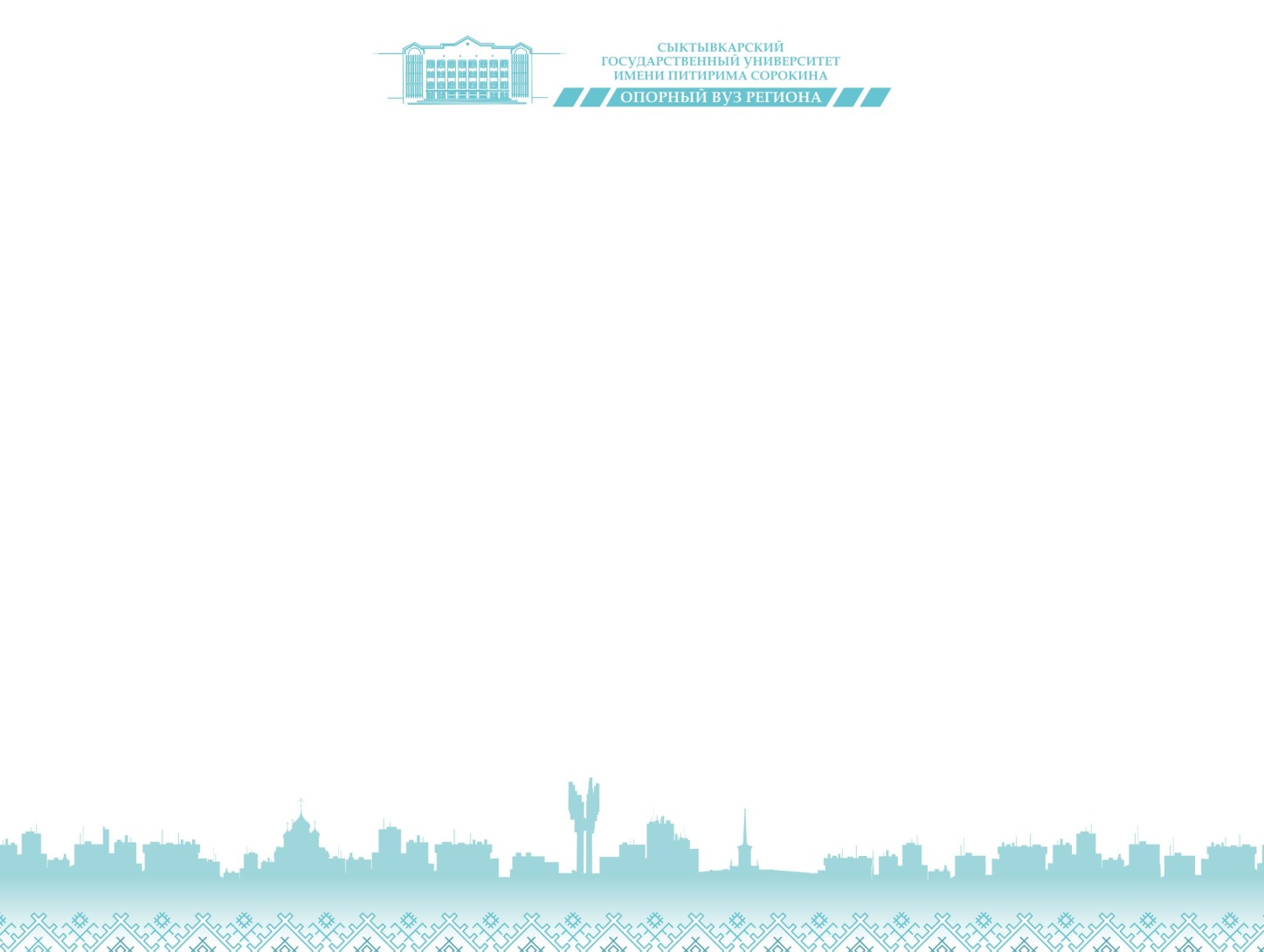 ПРИЧИНЫ НЕВЫСОКОЙ АКТИВНОСТИ ОБРАЗОВАТЕЛЬНЫХ ОРГАНИЗАЦИЙ
неразвитость механизмов репутационного менеджмента;
недоверие организаций, осуществляющих образовательную деятельность, к ПОА в силу негативных практик, накопленных на предыдущем этапе становления процедуры;
недостаточная информированность организаций, осуществляющих образовательную деятельность, особенно в субъектах РФ, о деятельности НСПК по продвижению новых форматов ПОА;
ограниченность опыта СПК в реализации процедуры ПОА;
дефицит экспертного сообщества;
дефицит финансовых ресурсов.
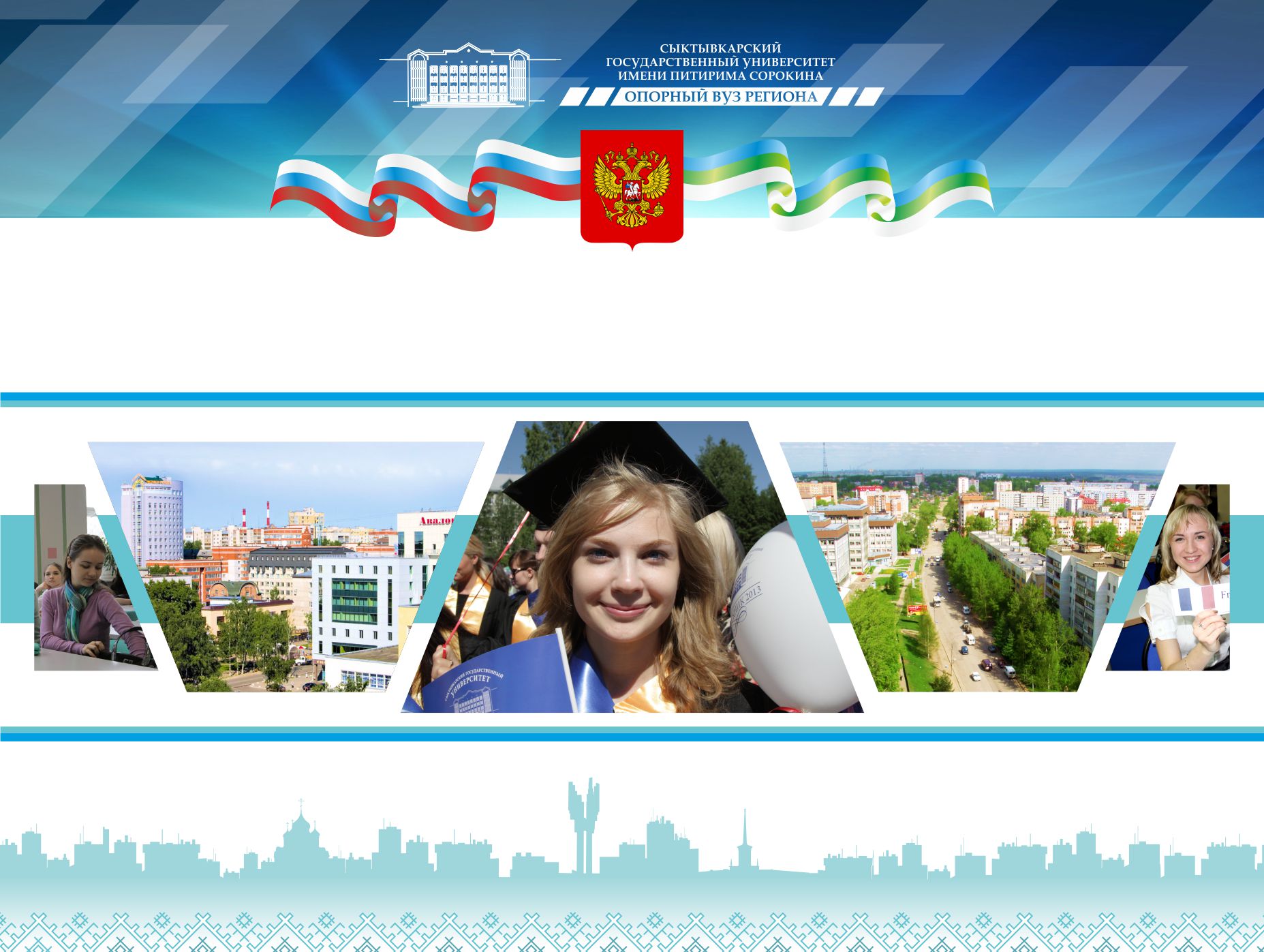 ПОСТАНОВЛЕНИЕ ПРАВИТЕЛЬСТВА РФ ОТ 26.12.2017 N 1642"Об утверждении государственной программы Российской Федерации "Развитие образования"
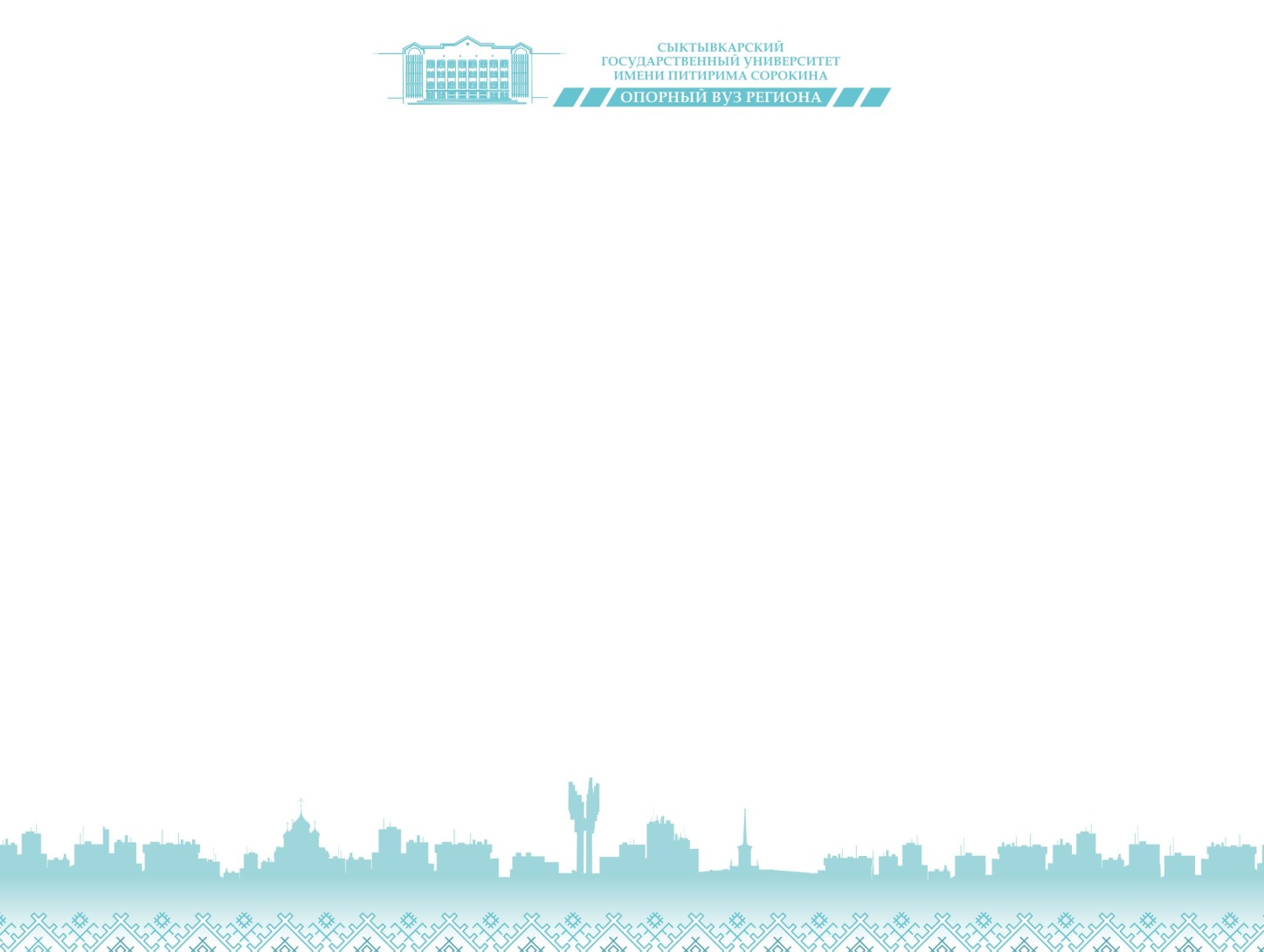 Спасибо за внимание!
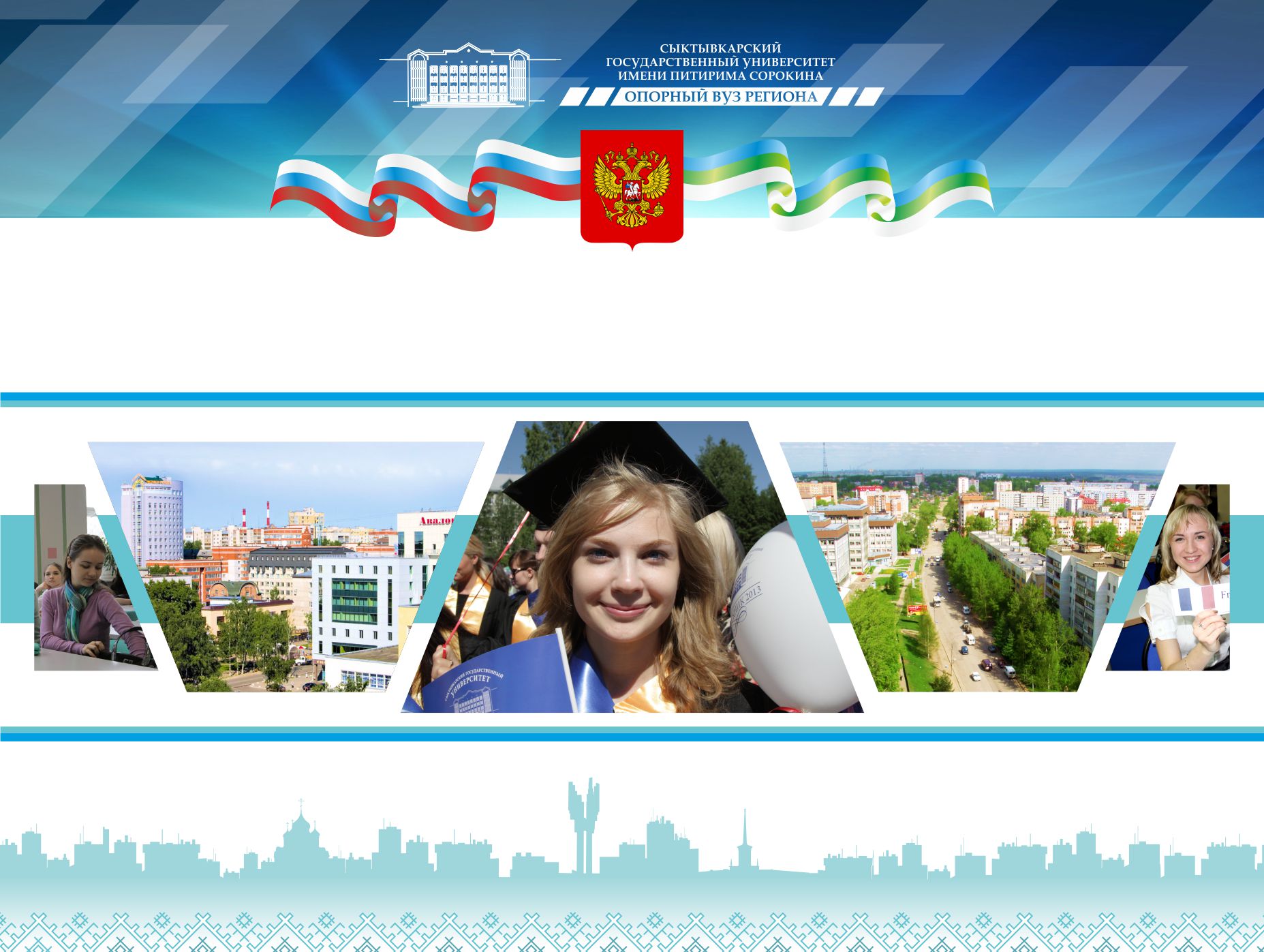